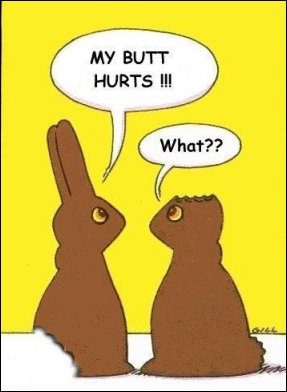 I Hurt My Butt
Rules:
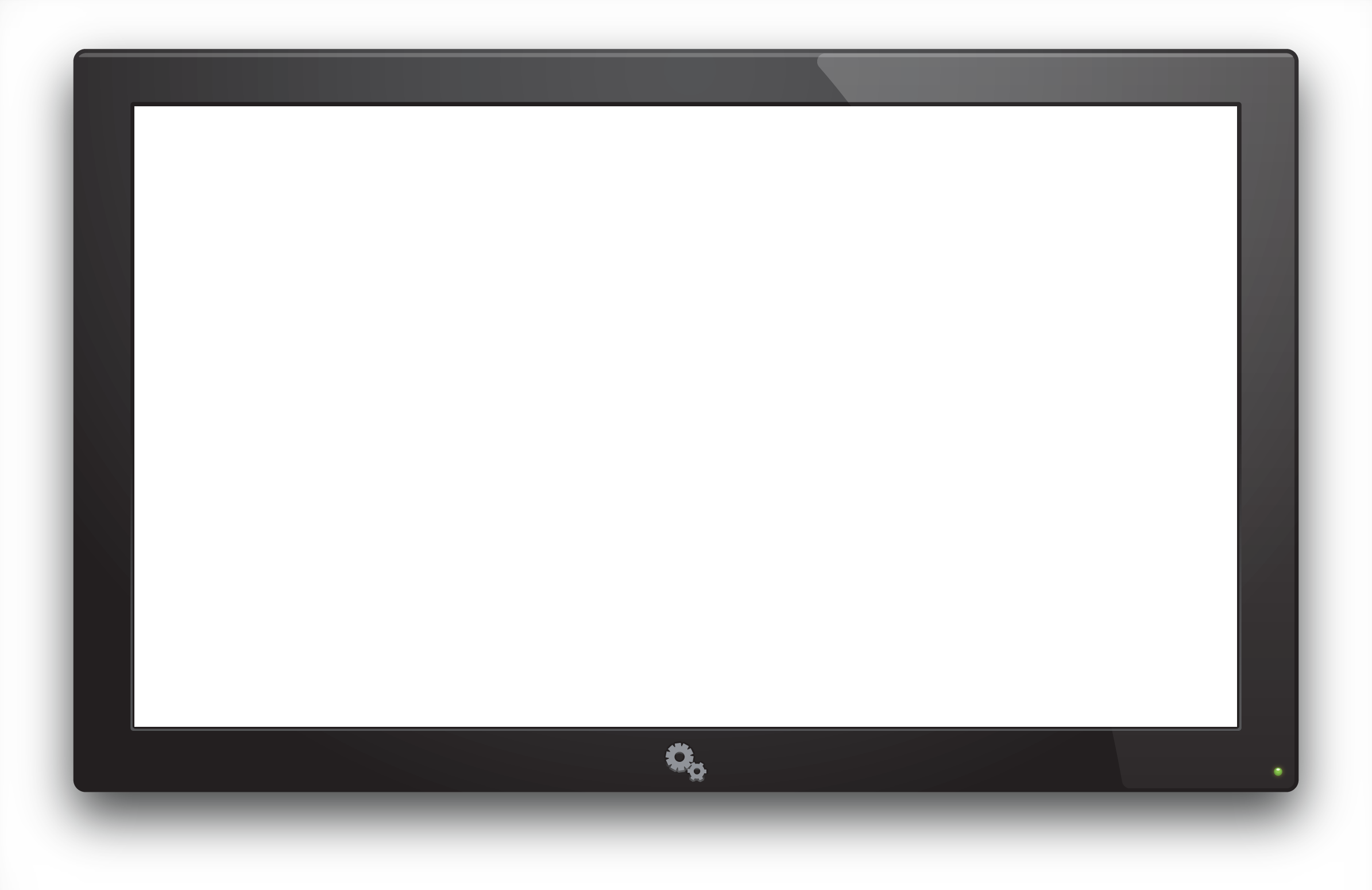 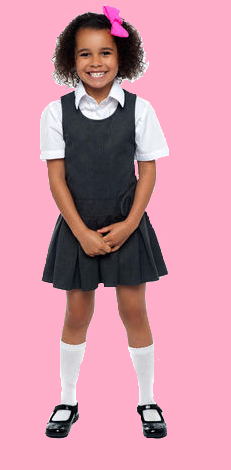 One student from each team will come to the front.  
They may not look at the TV.
Rules:
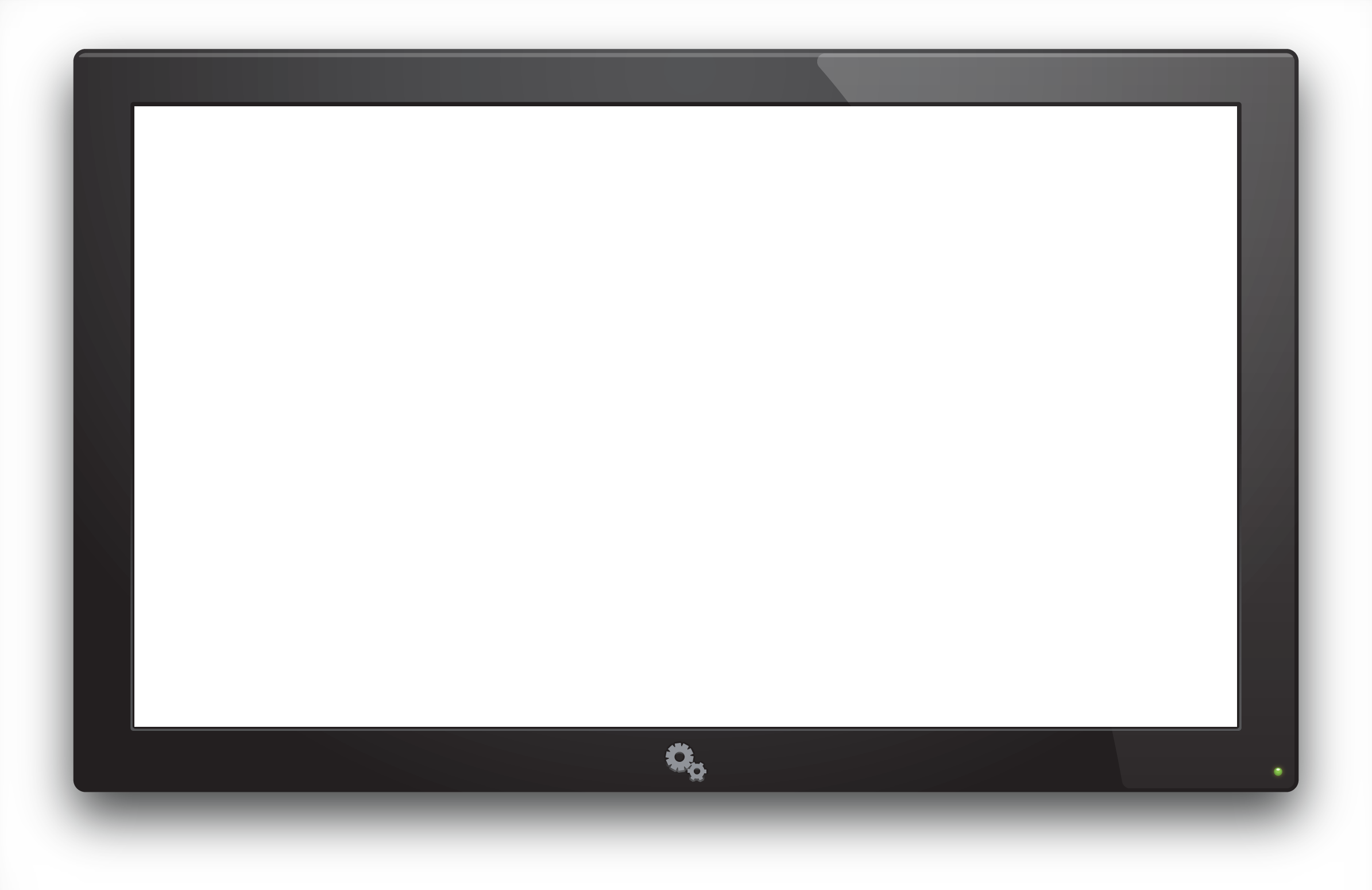 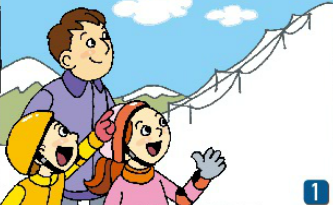 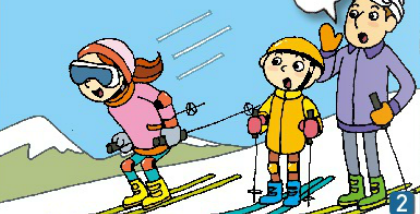 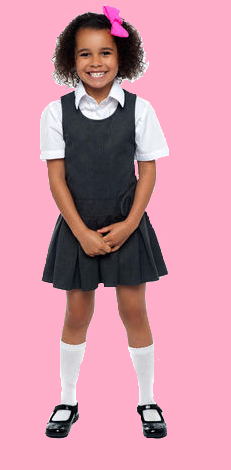 Everyone else will describe what is happening. 
The student will act according to what is told.
It’s cold.  There is a mountain.
You are skiing.
Rules:
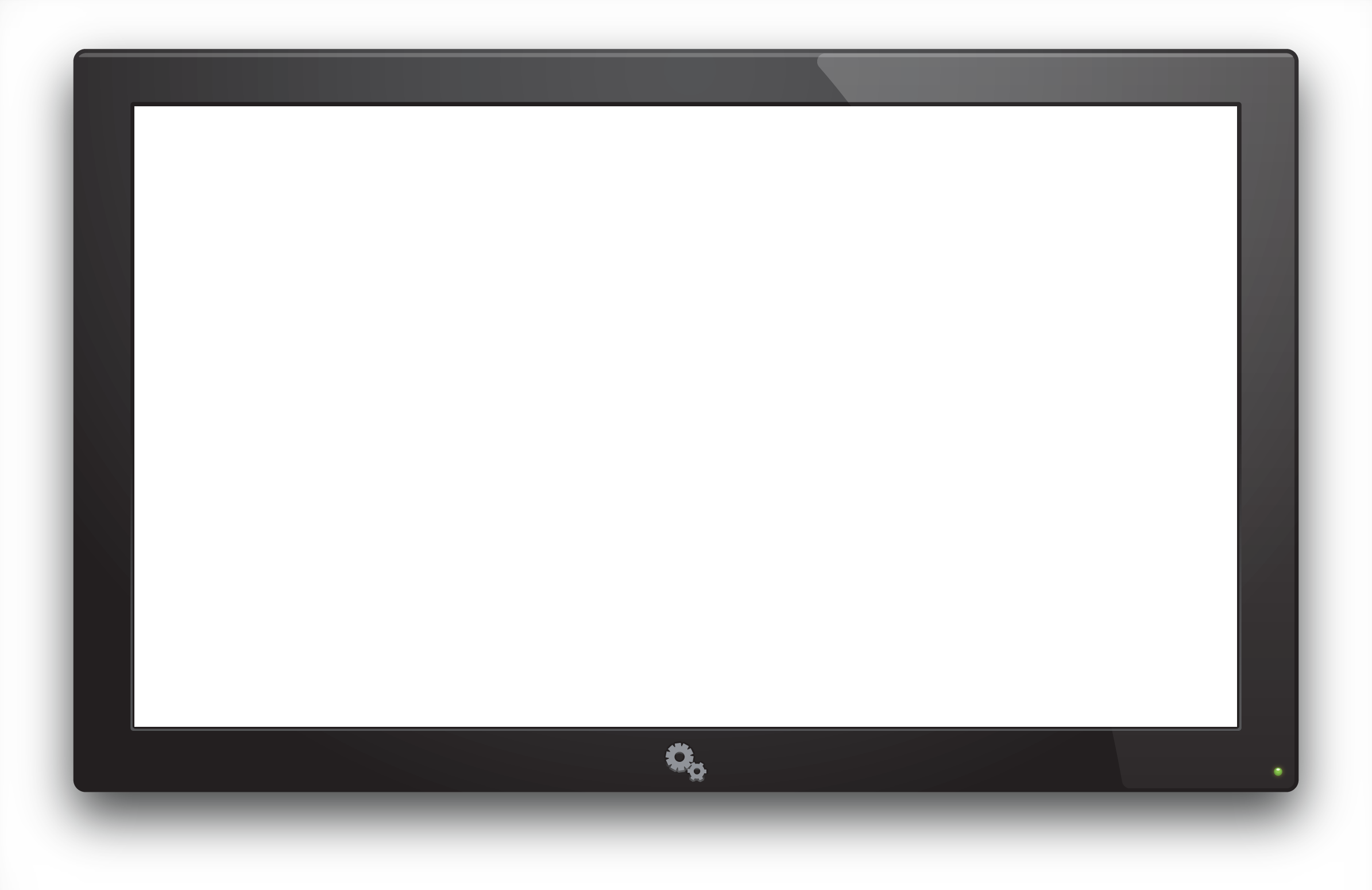 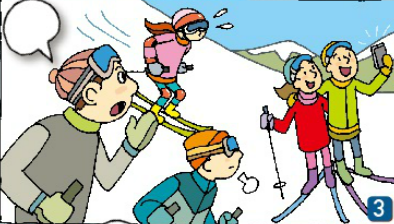 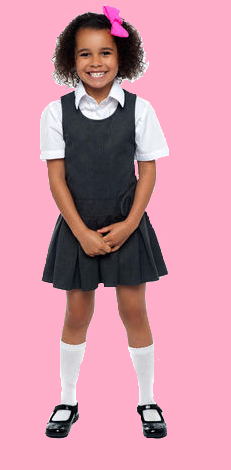 At some point, there will be danger. 

Everyone yell, “Watch Out for _____!”

The student will duck for cover.   
The fastest student gets to guess first
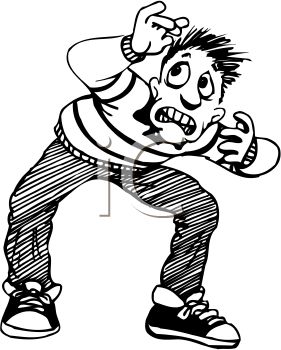 Rules:
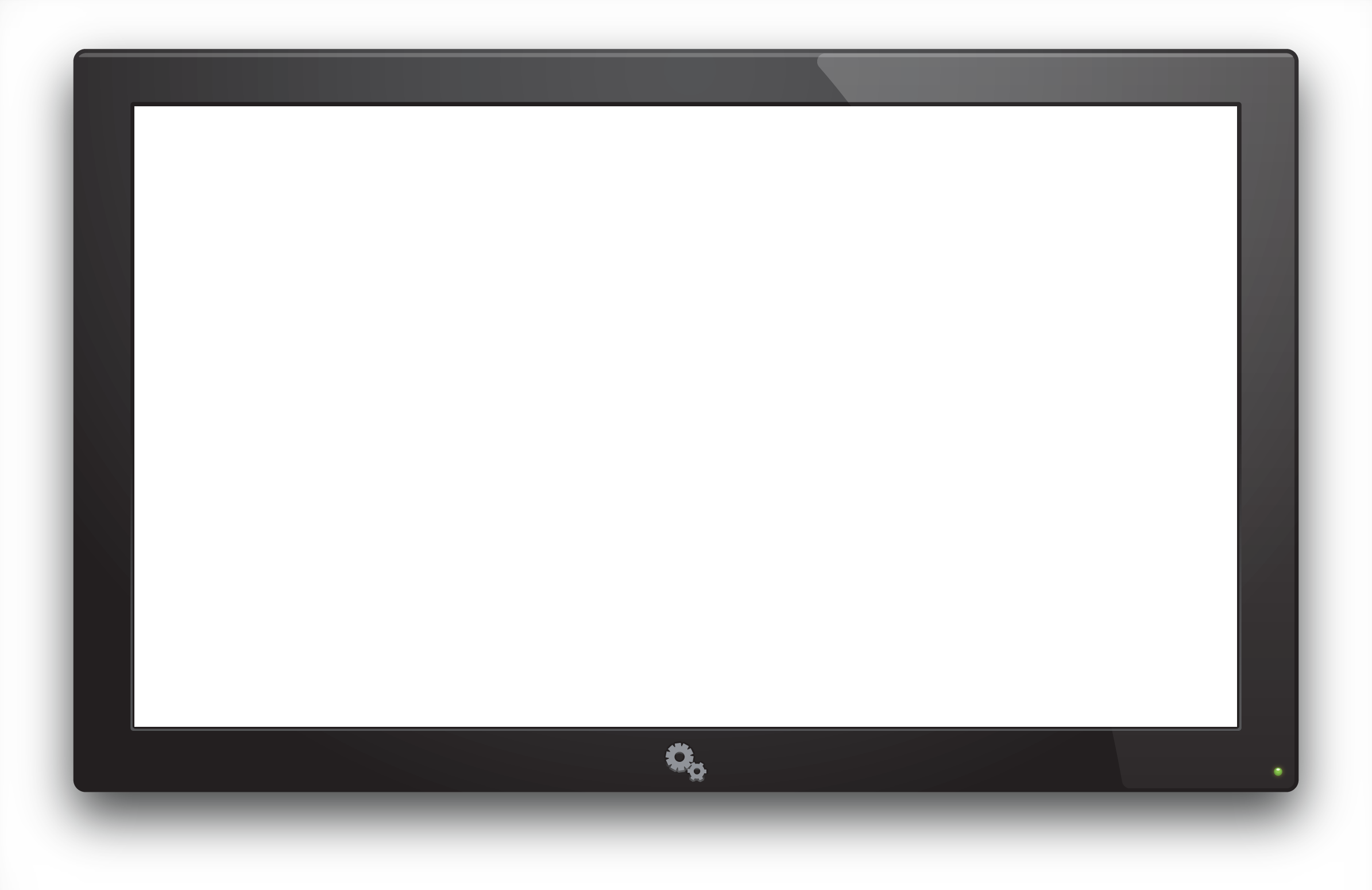 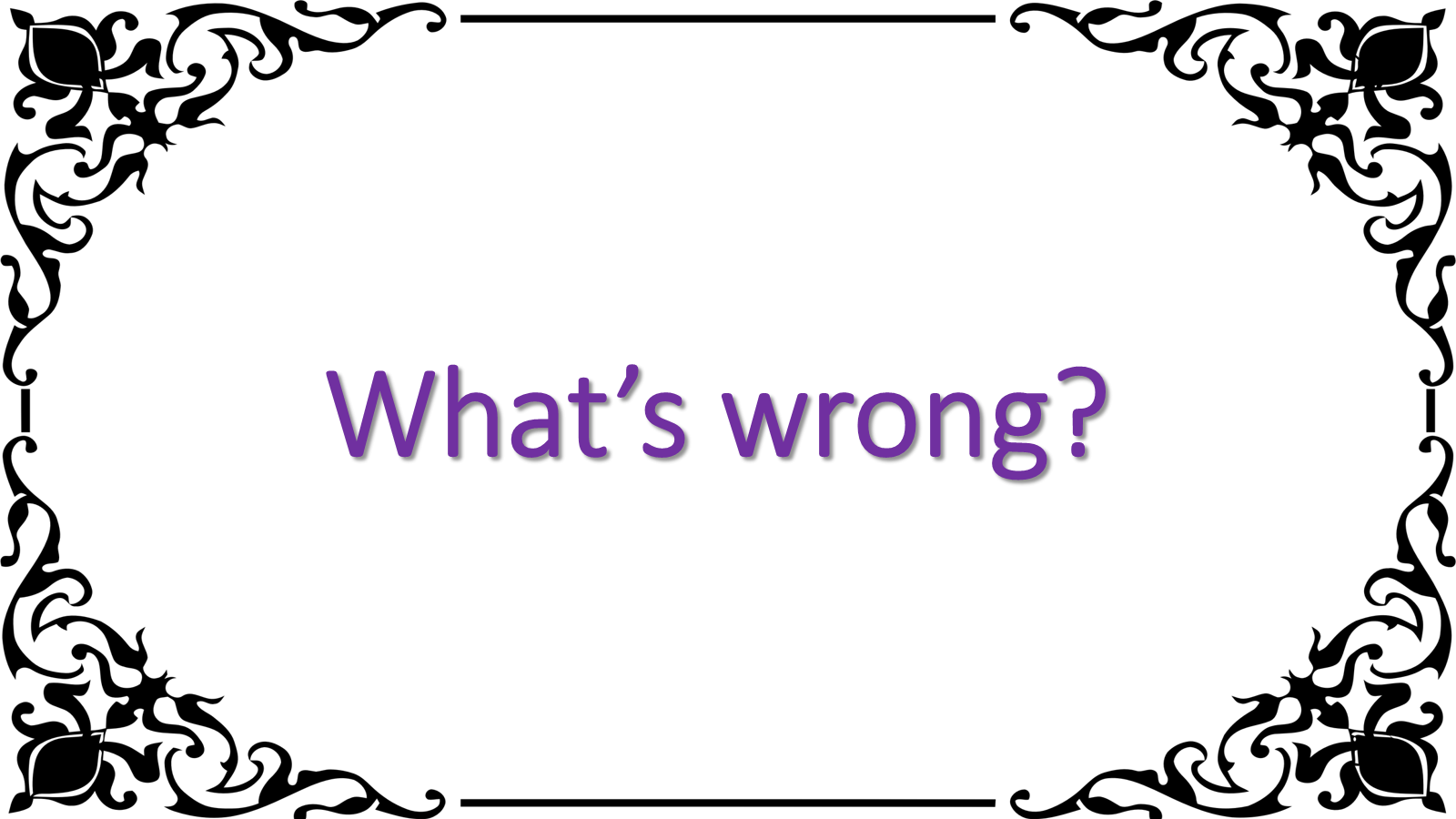 Then everyone will ask,    “What’s wrong?”

Each student gets one guess,    “I hurt my _______.
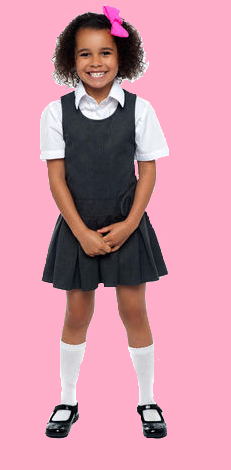 Rules:
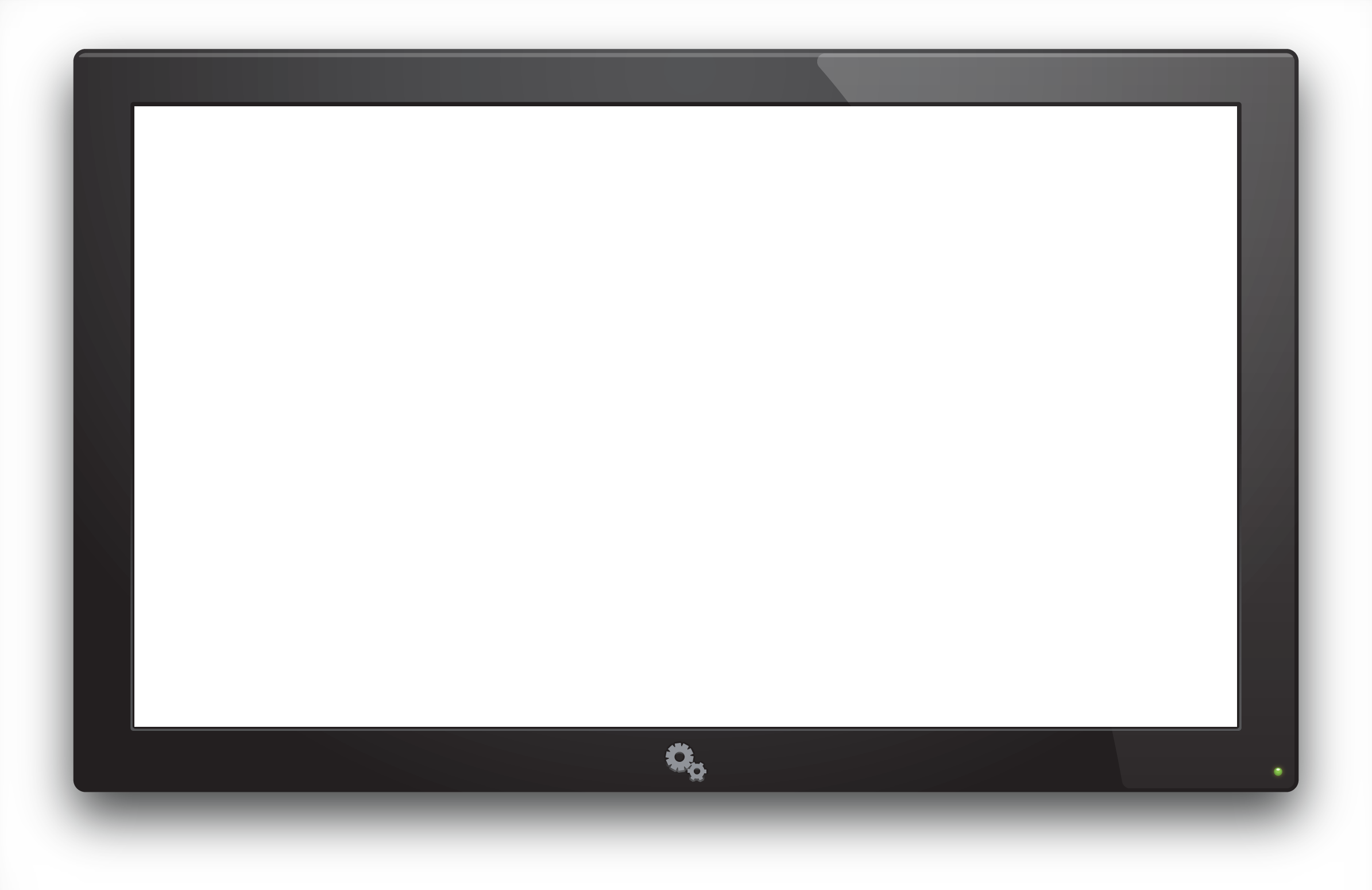 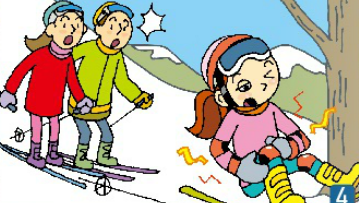 Check the answer.
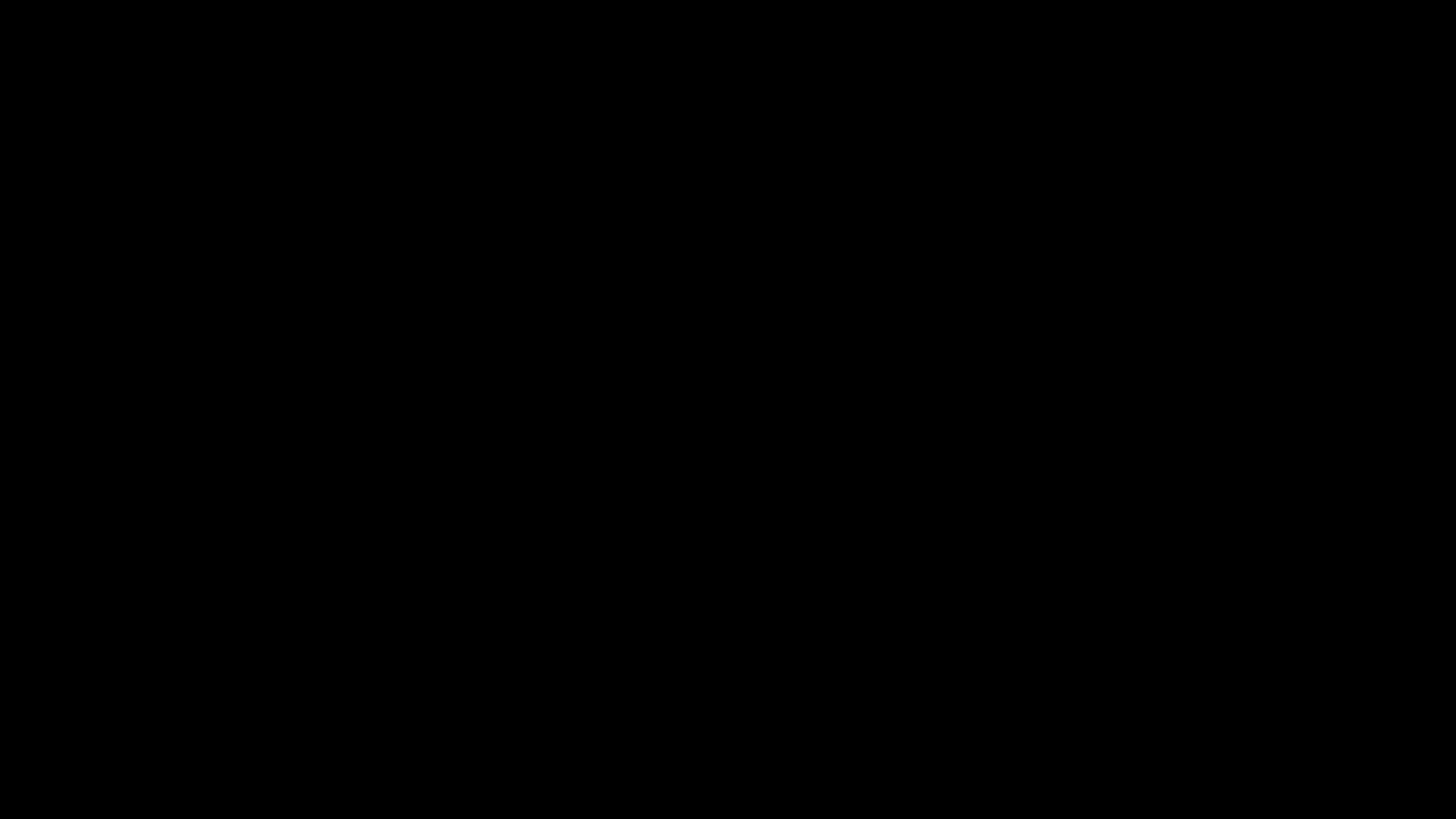 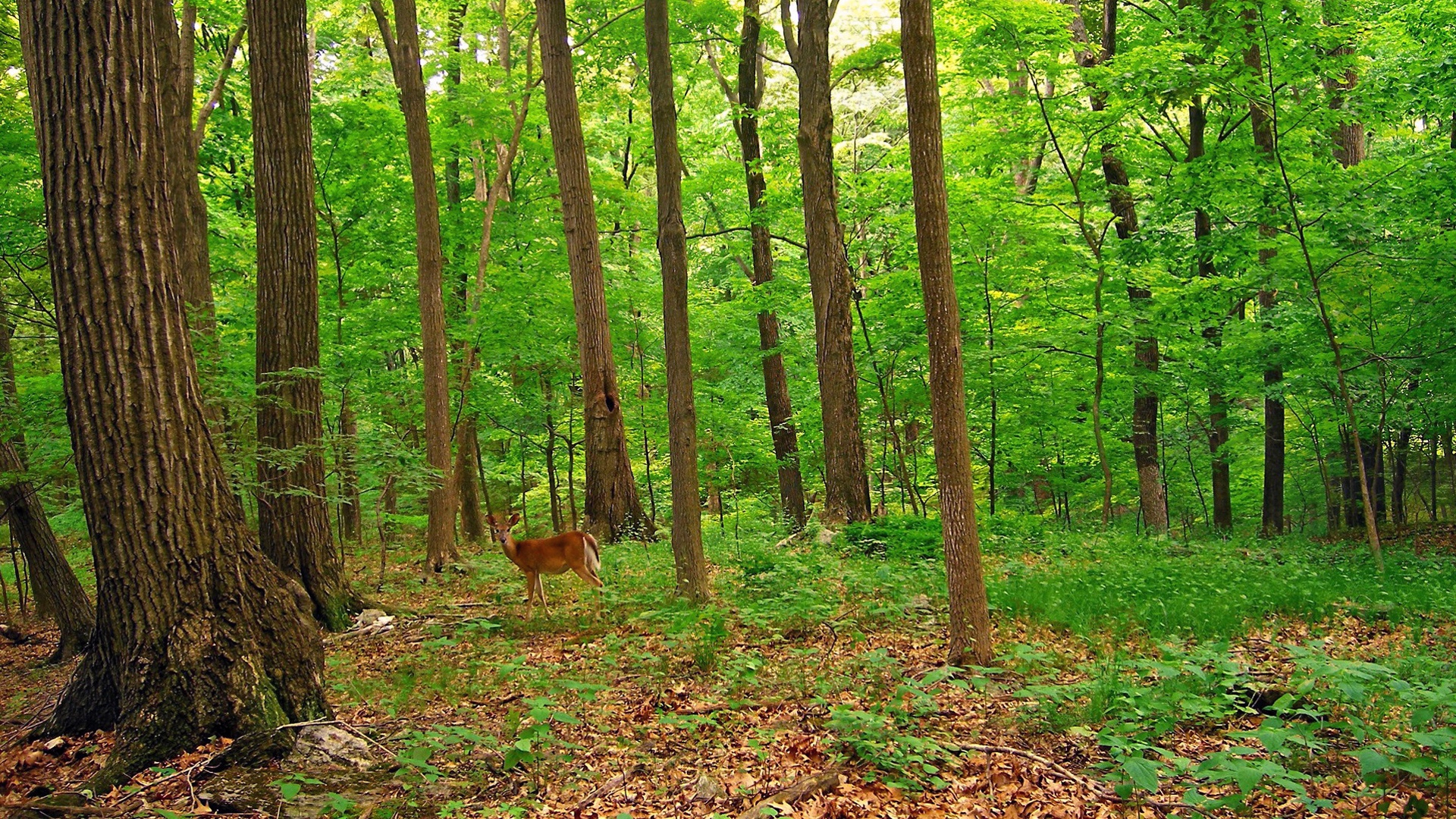 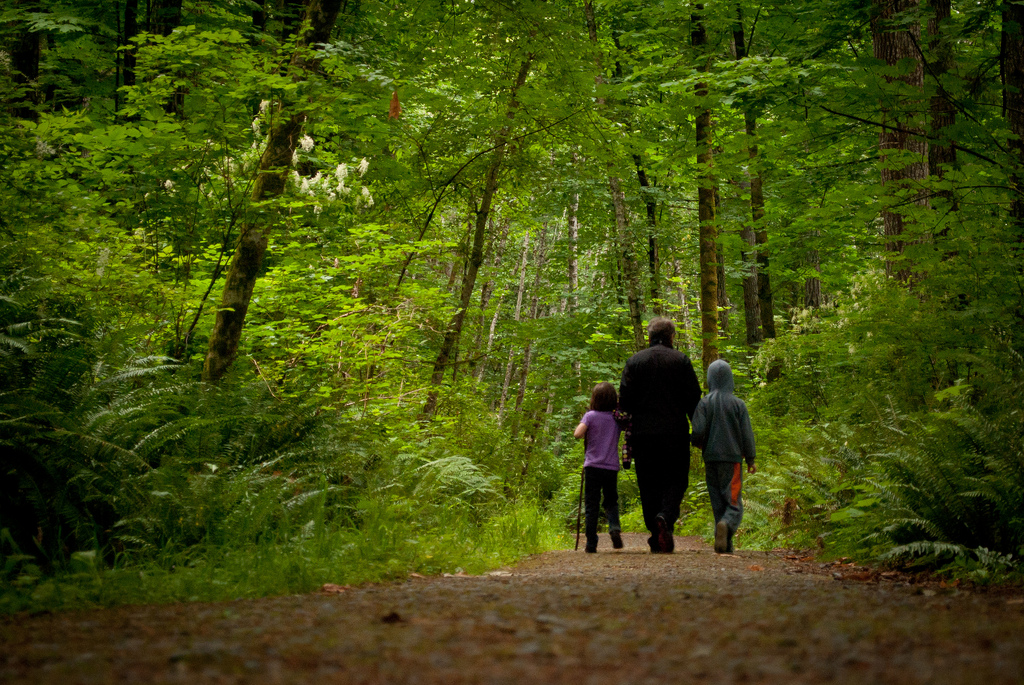 Watch Out!
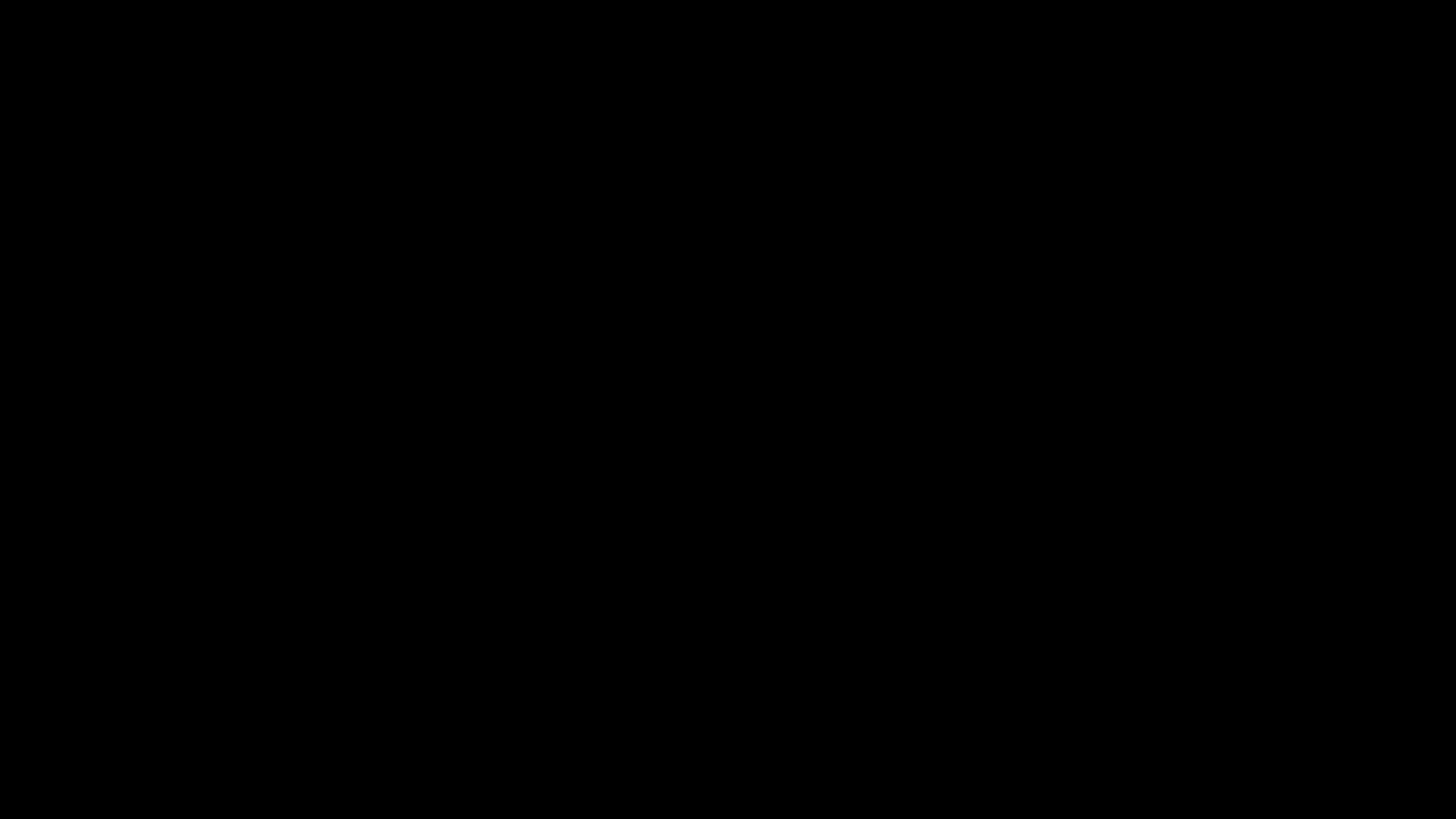 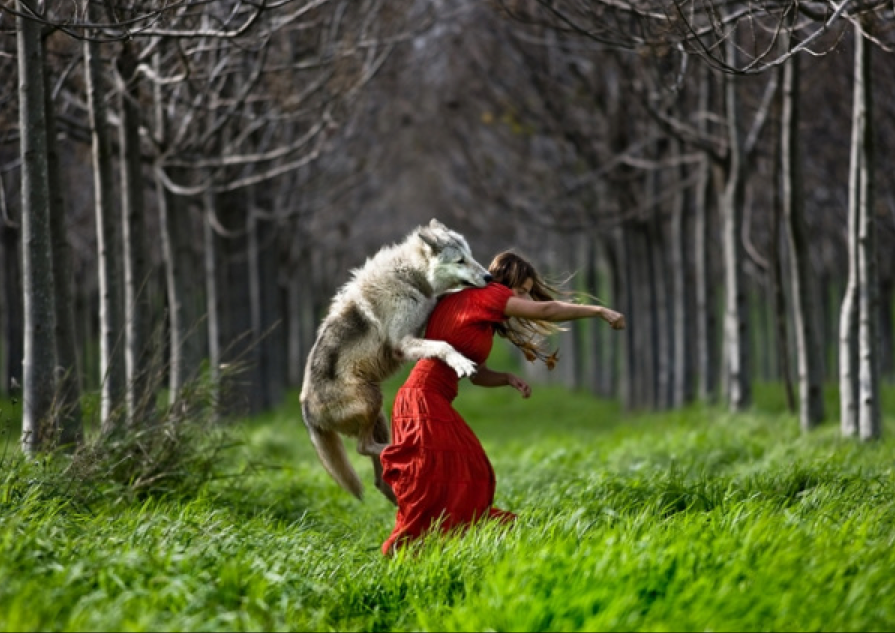 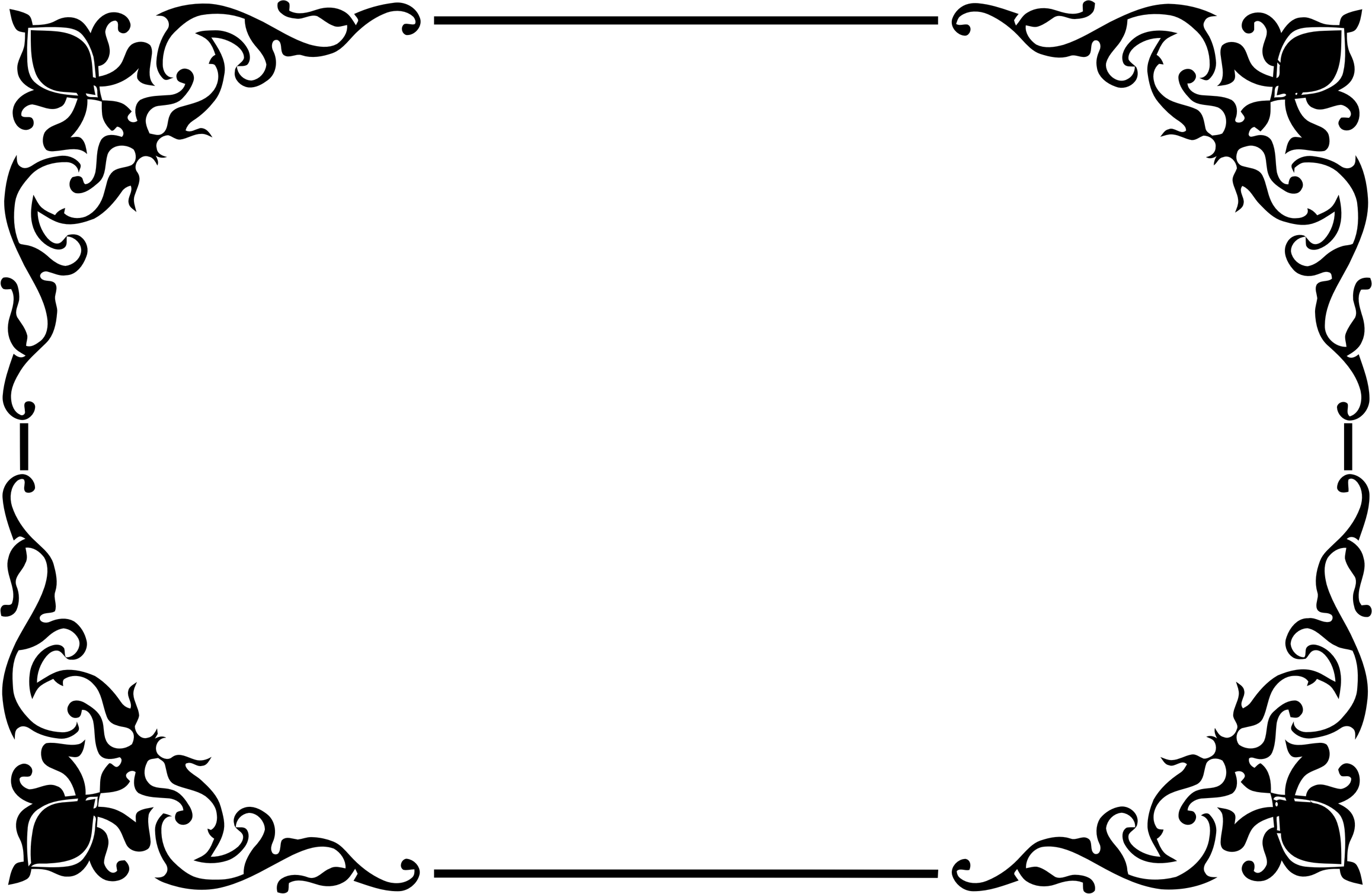 What’s wrong?
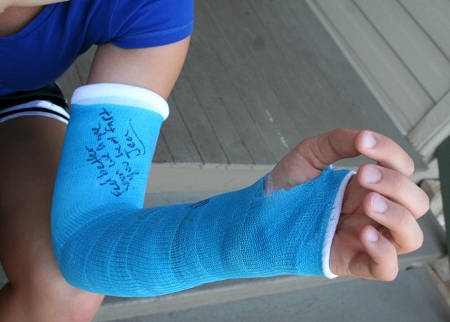 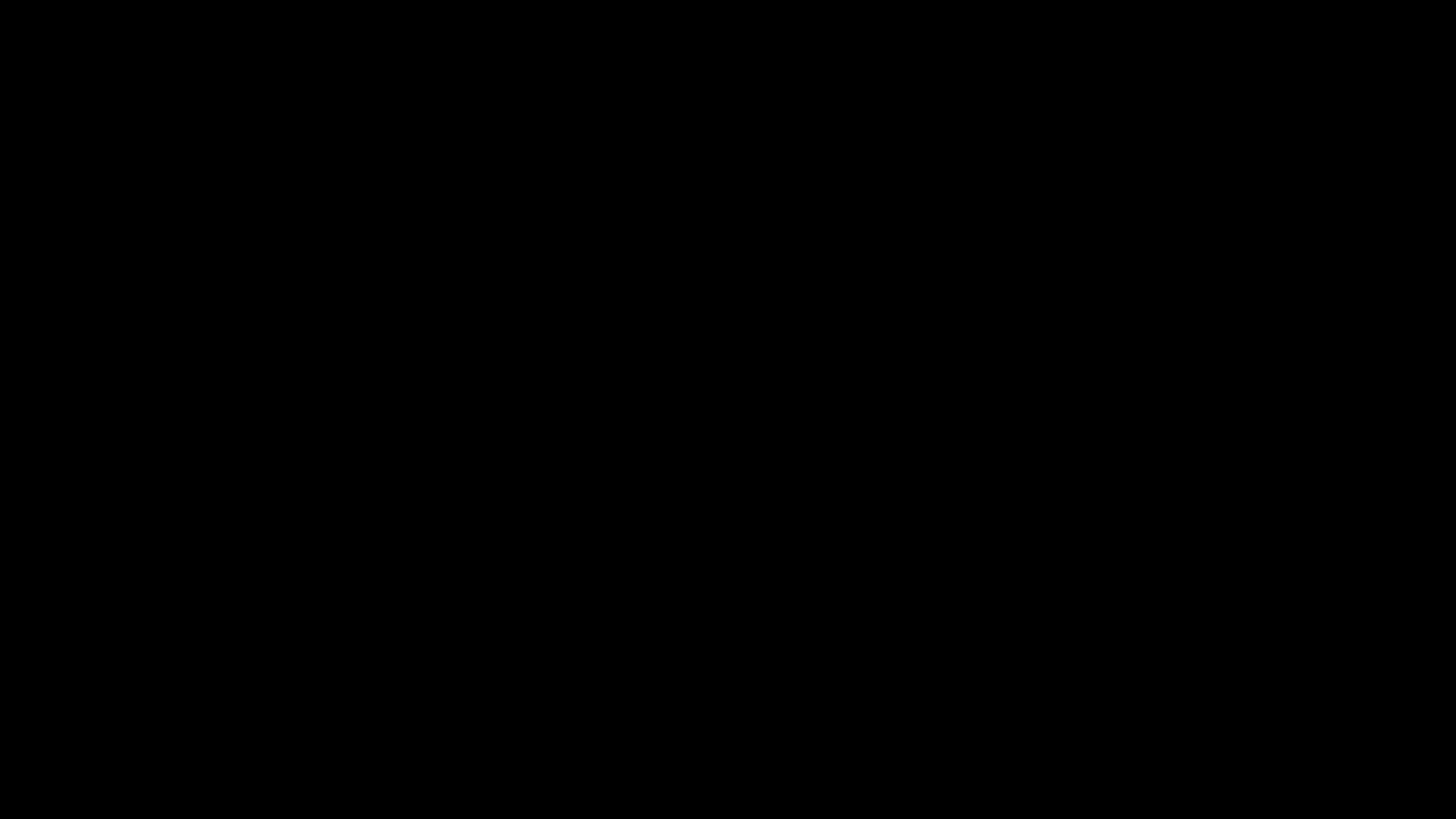 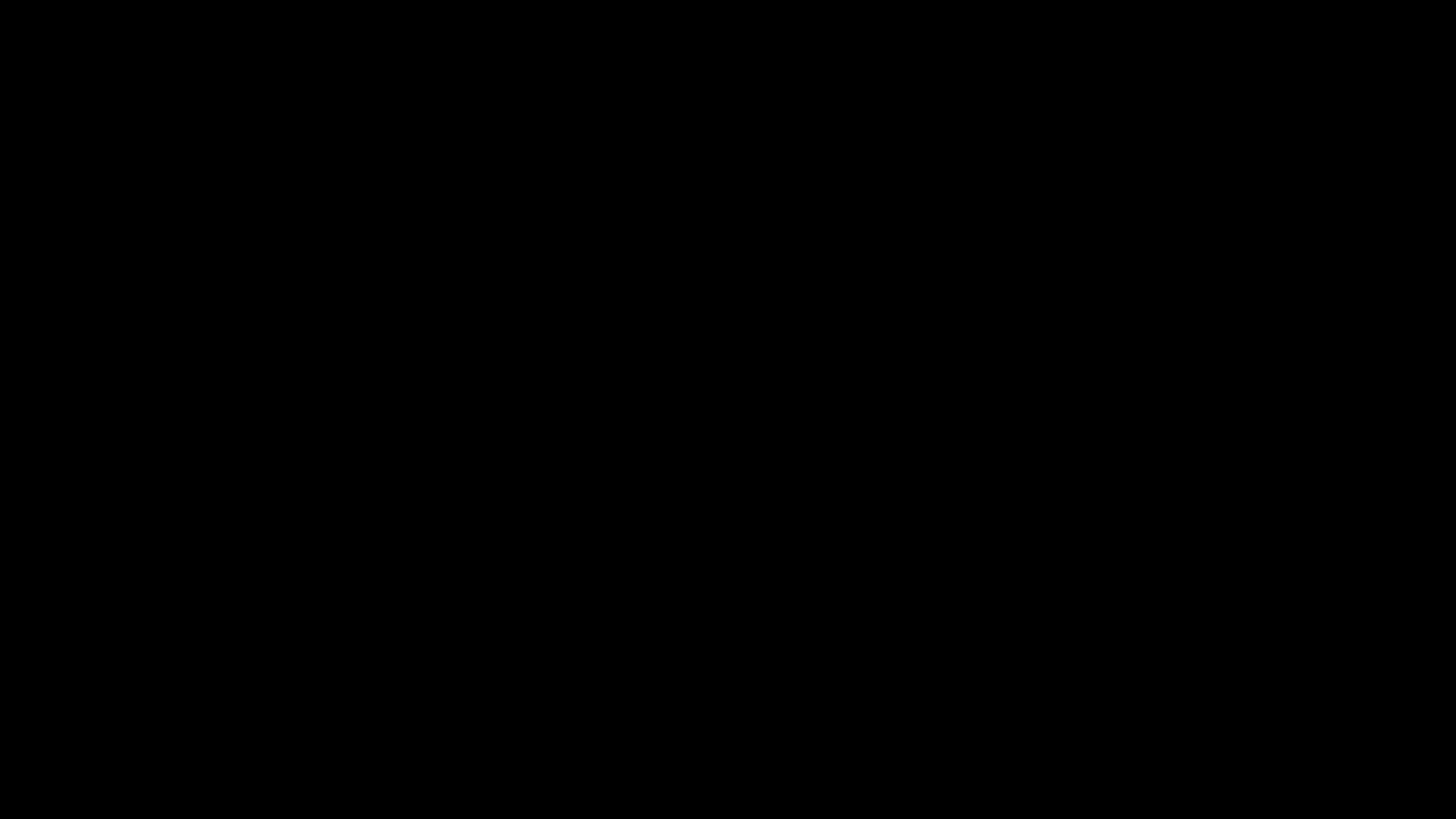 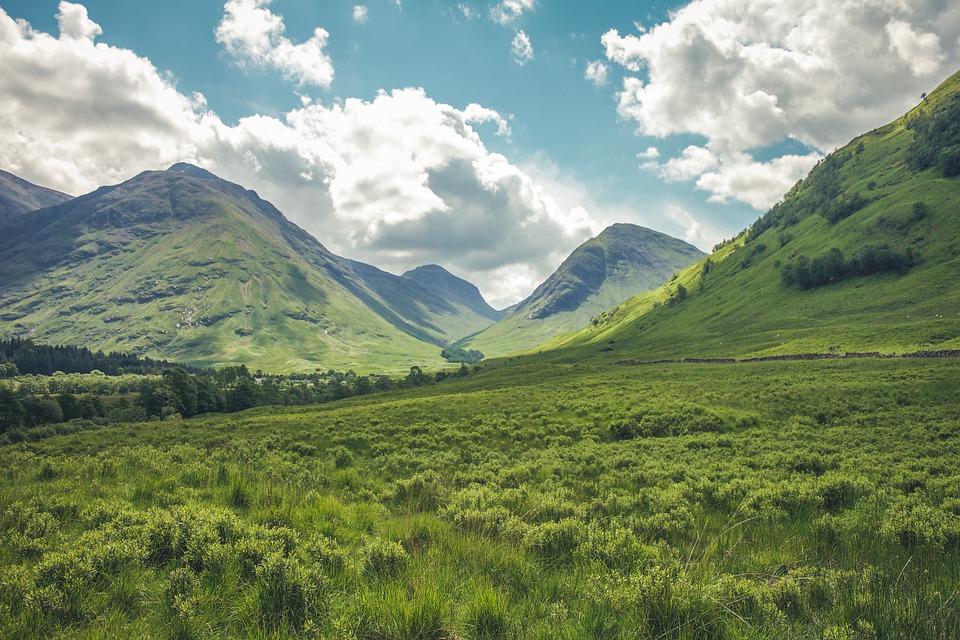 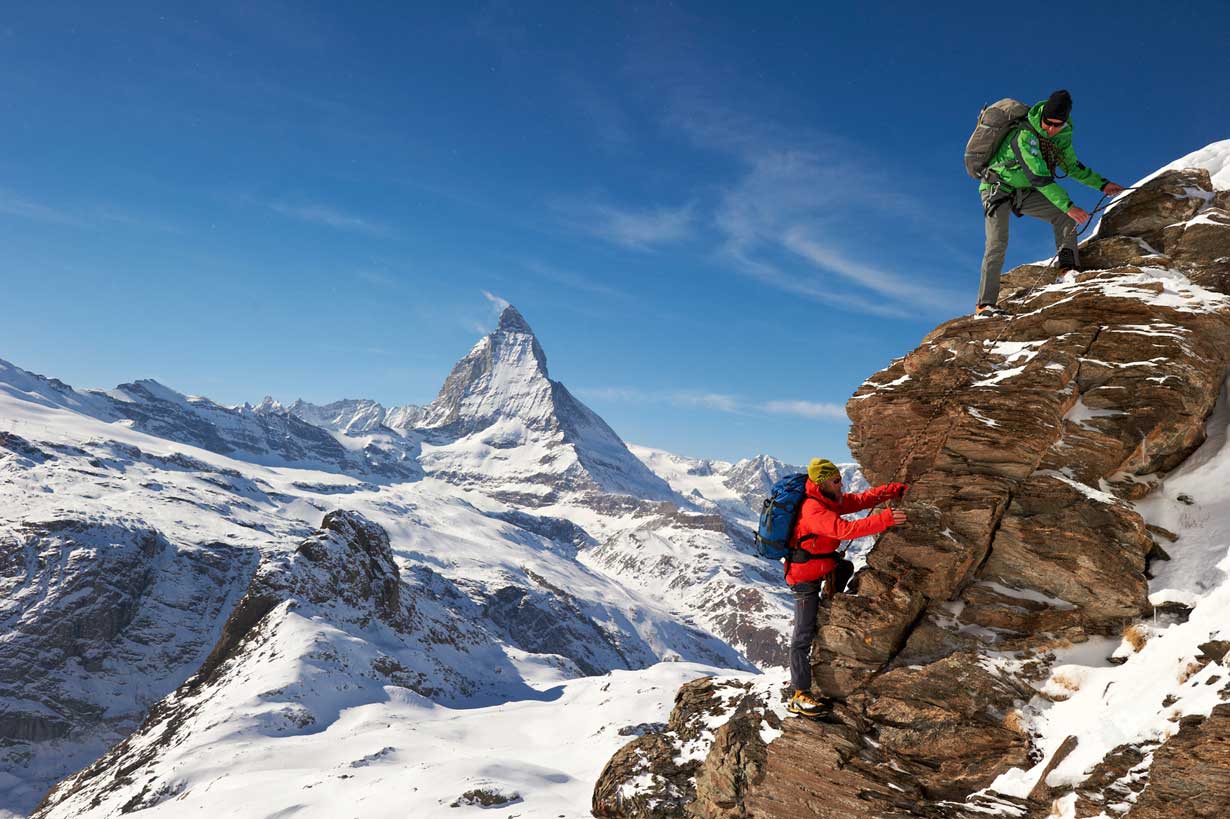 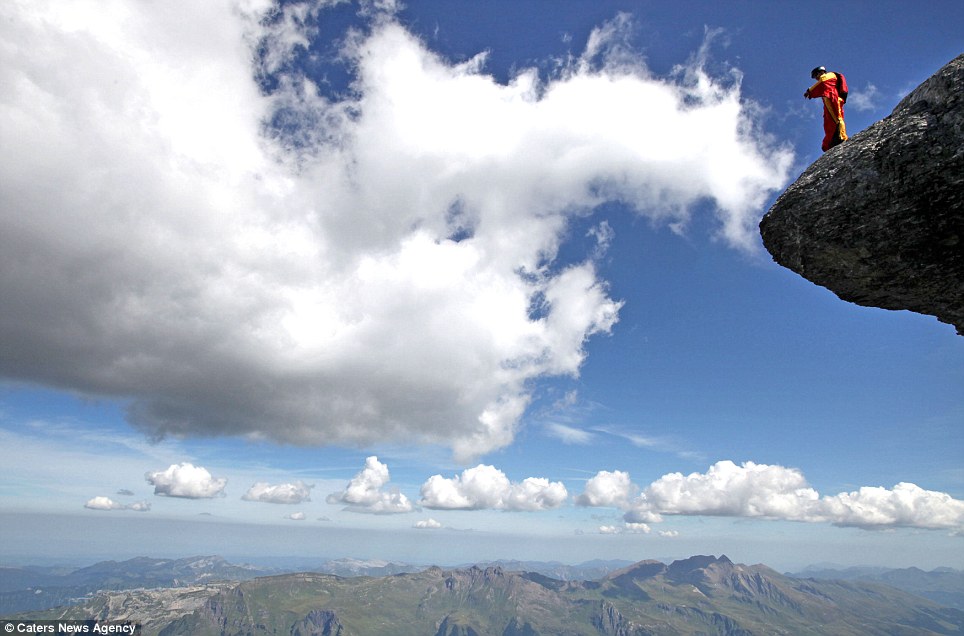 Watch Out!
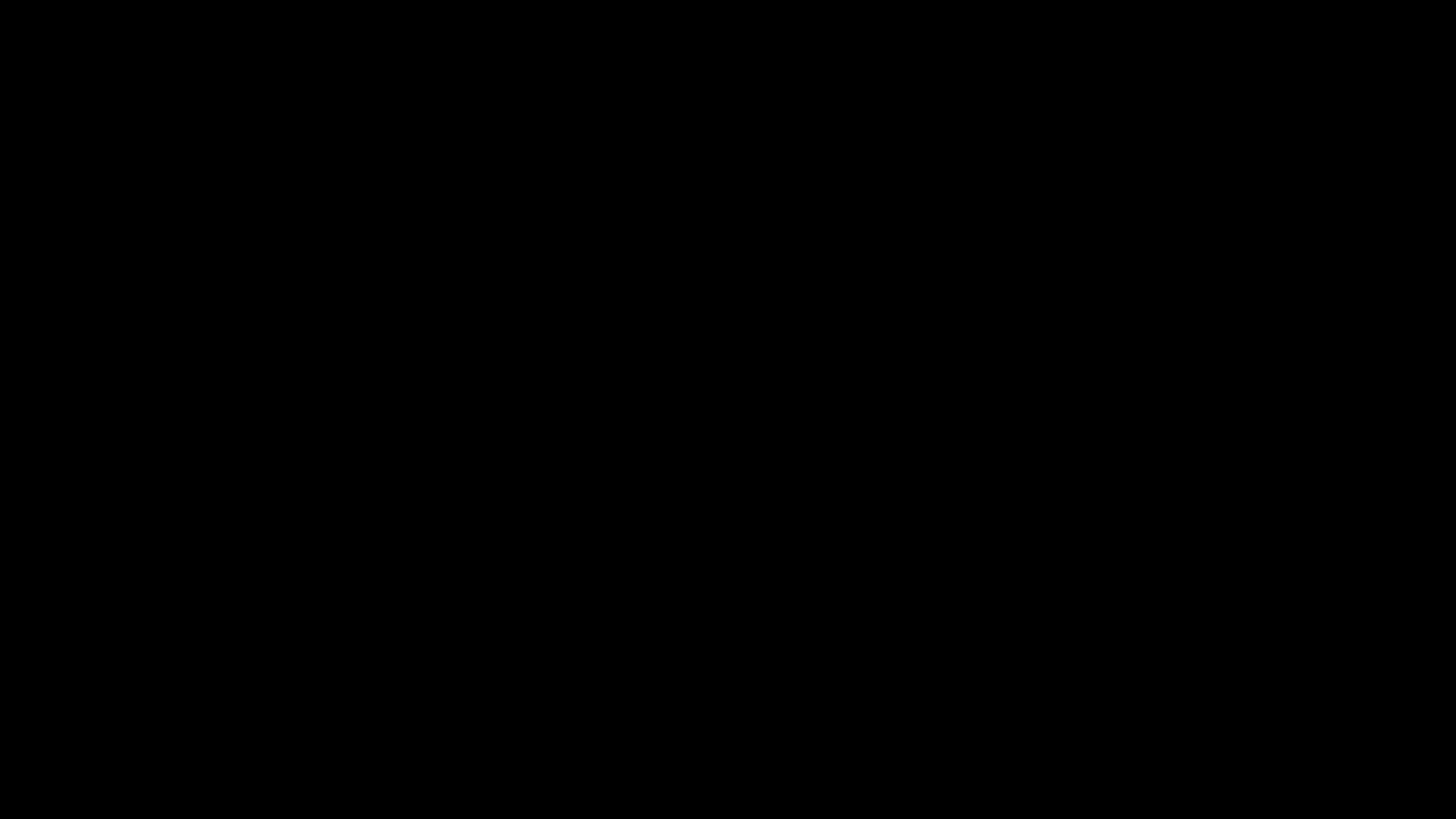 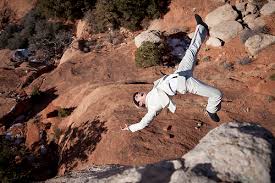 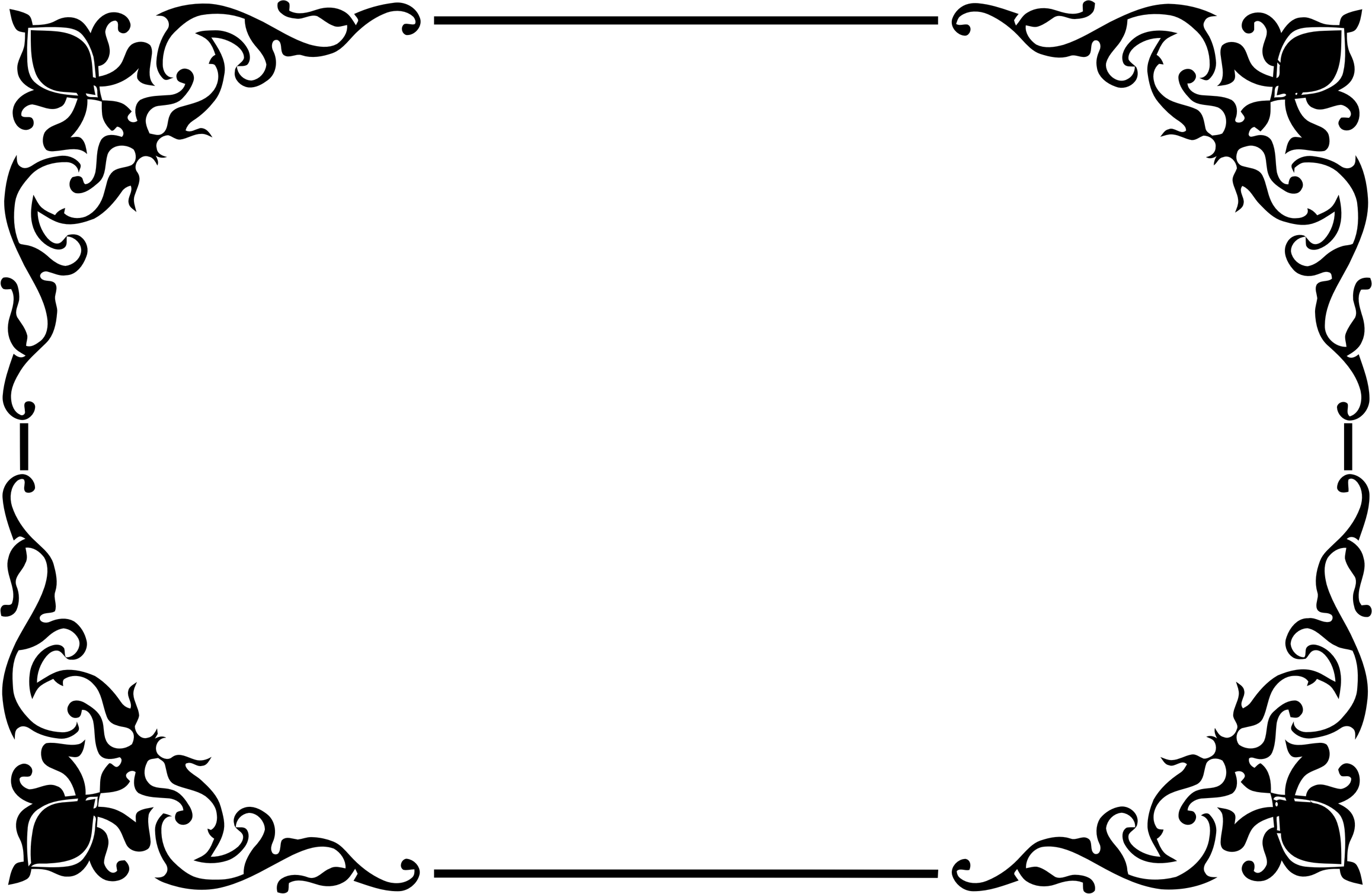 What’s wrong?
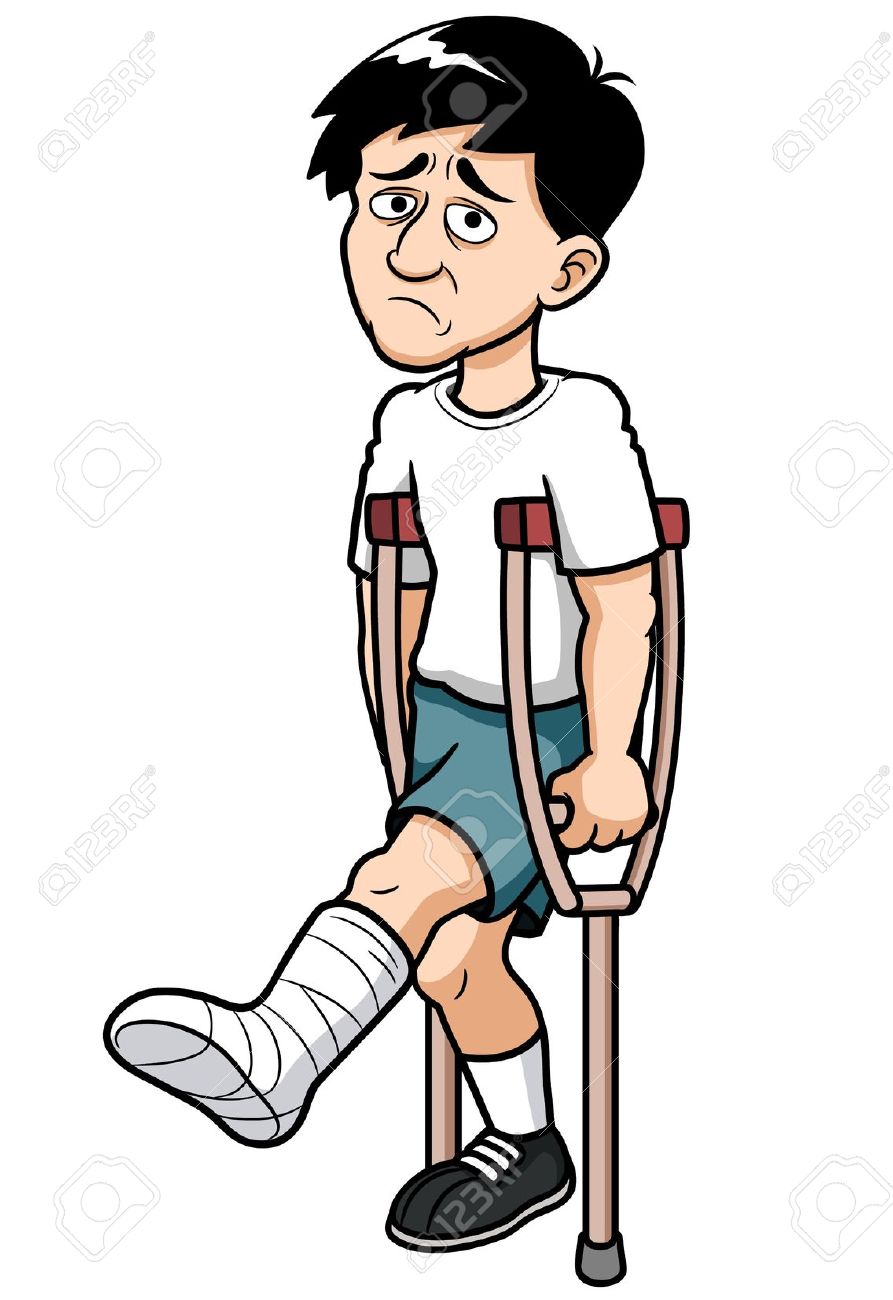 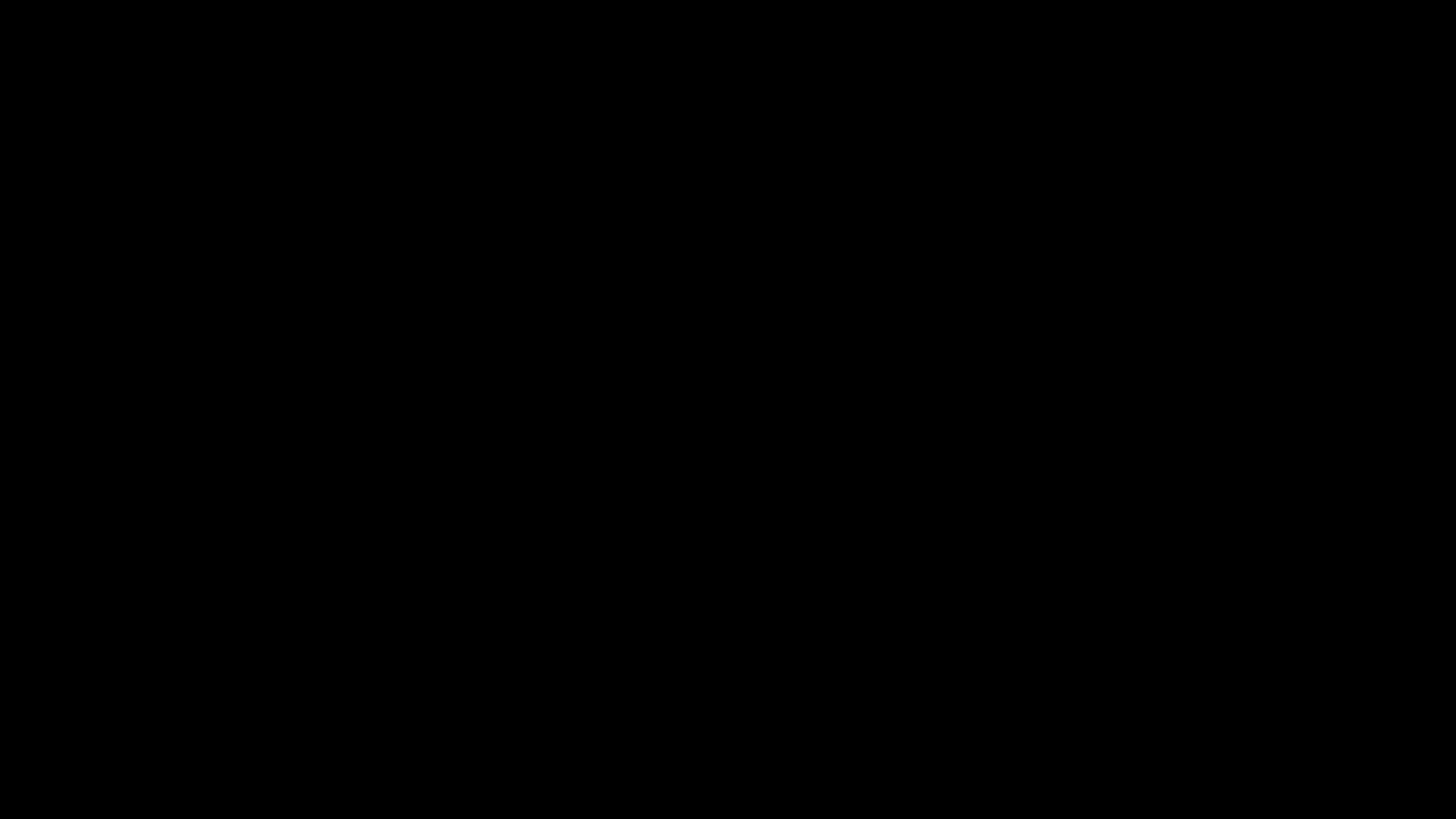 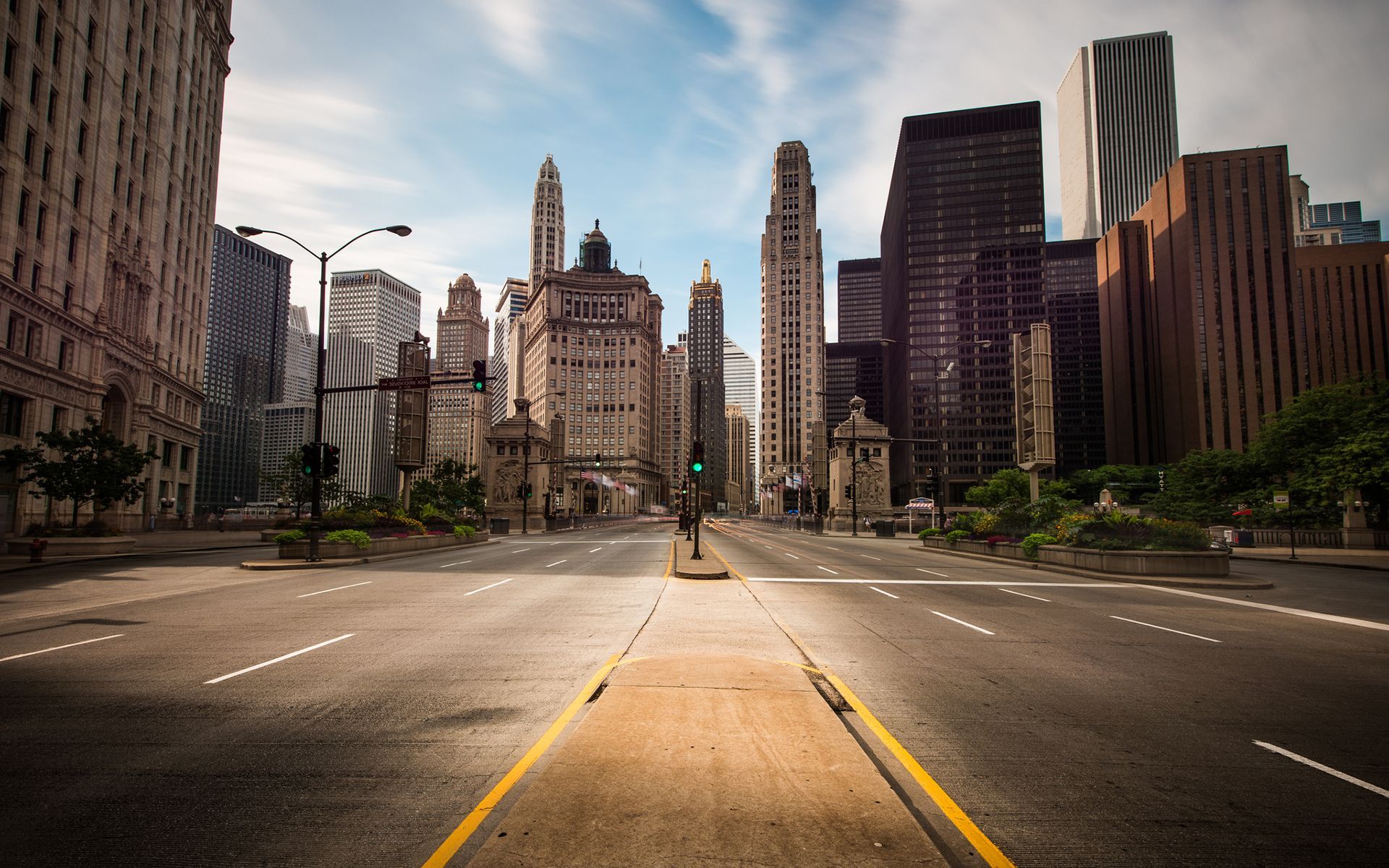 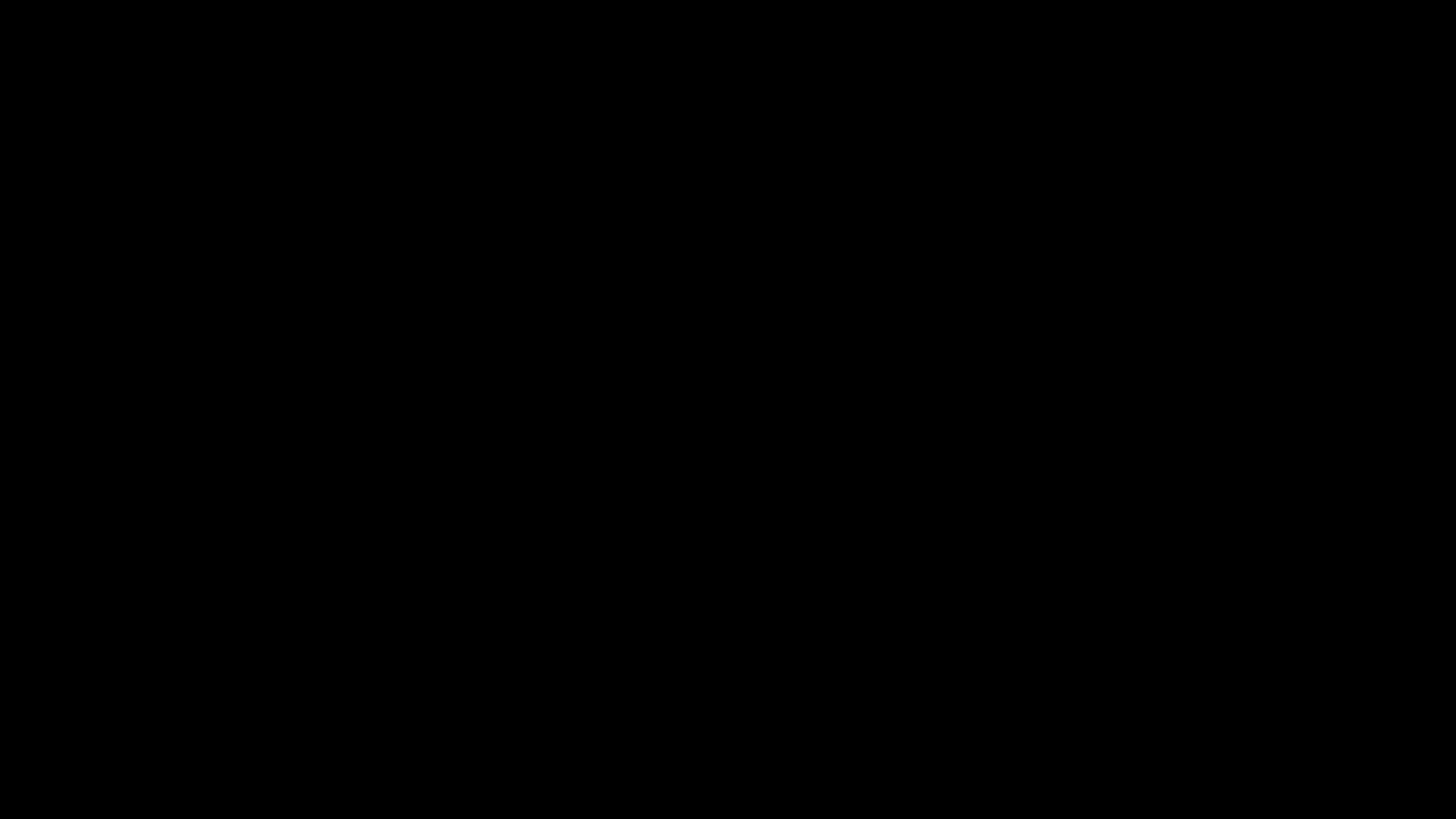 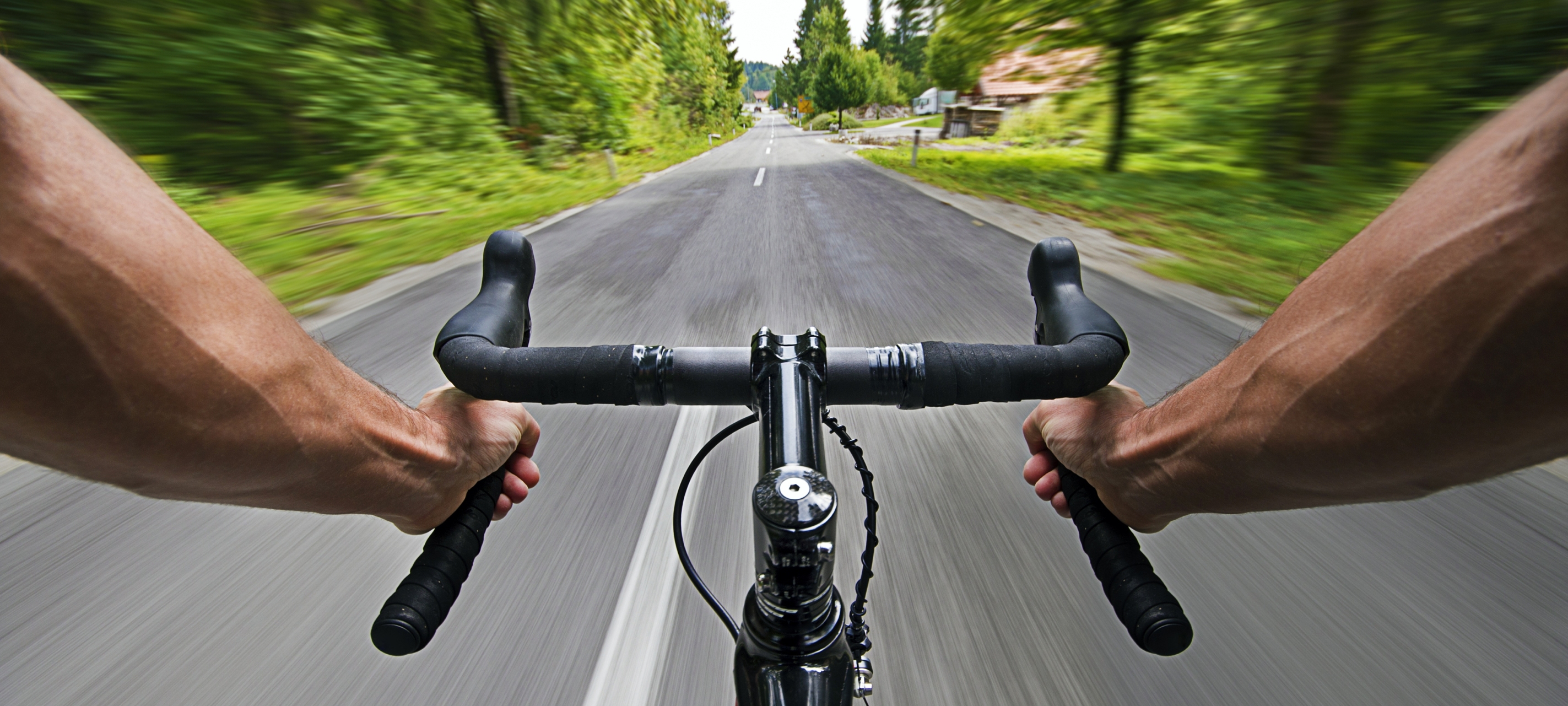 Watch Out!
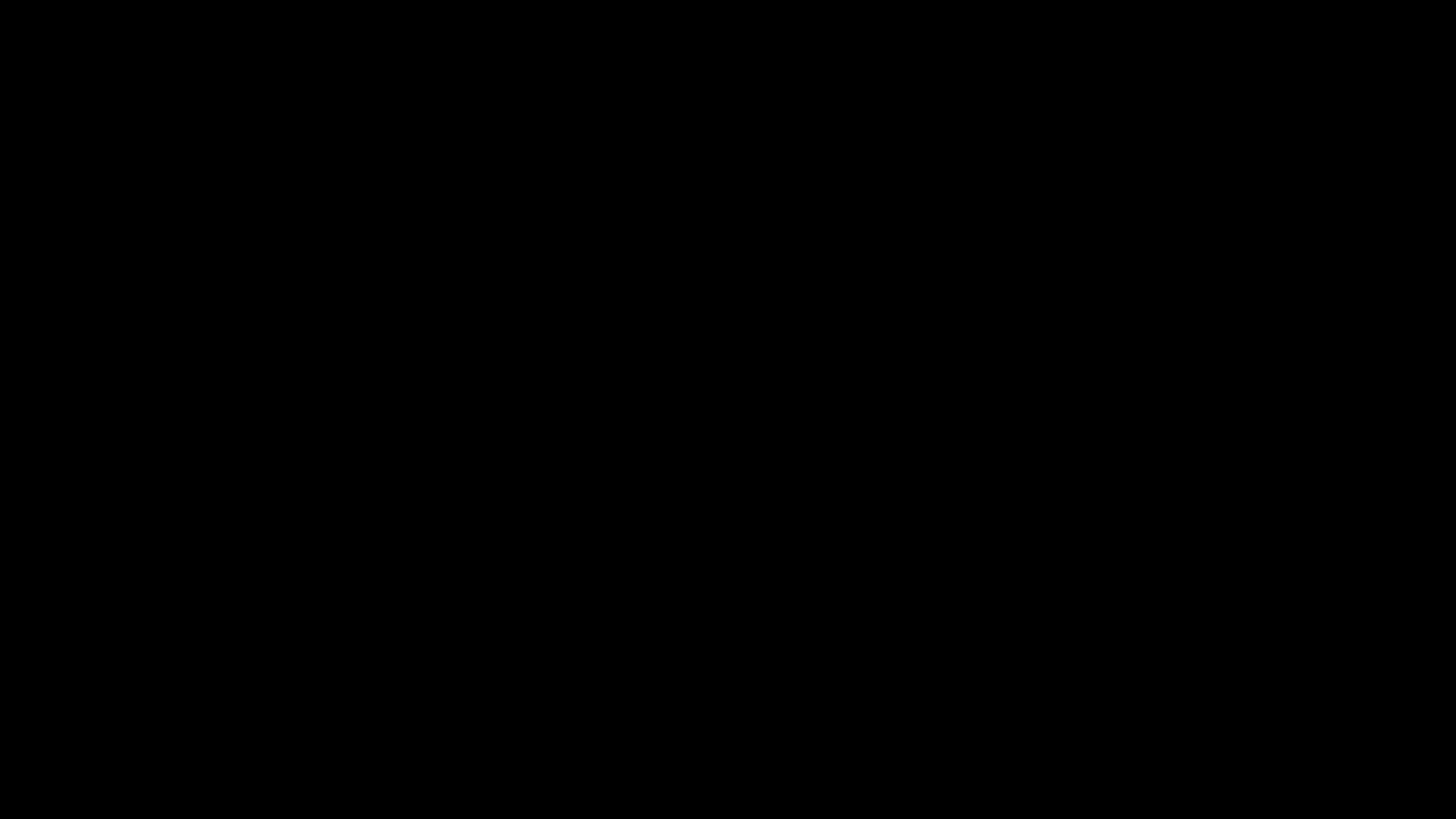 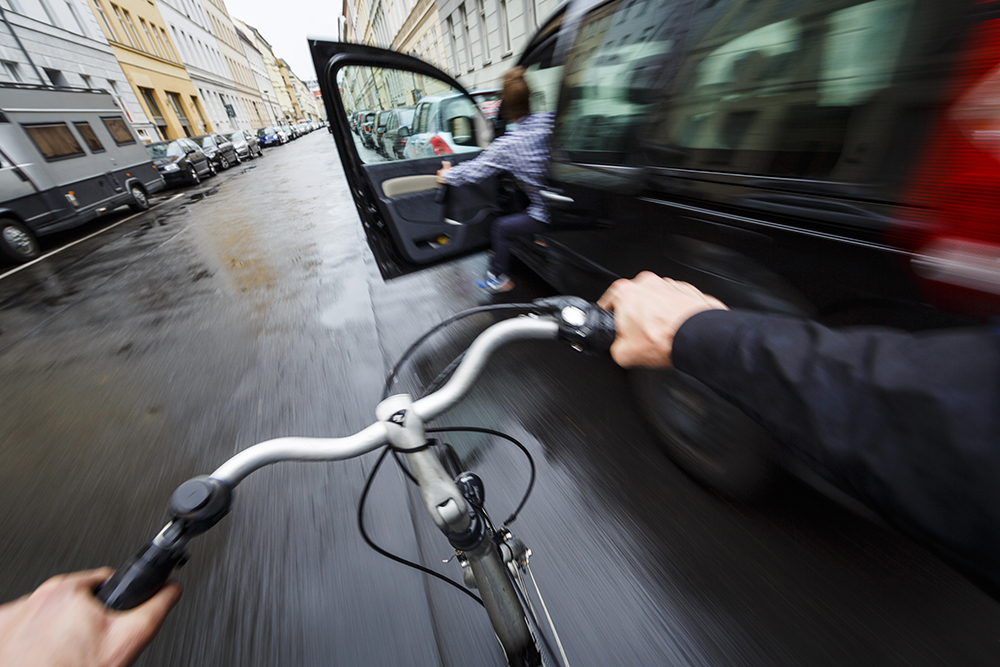 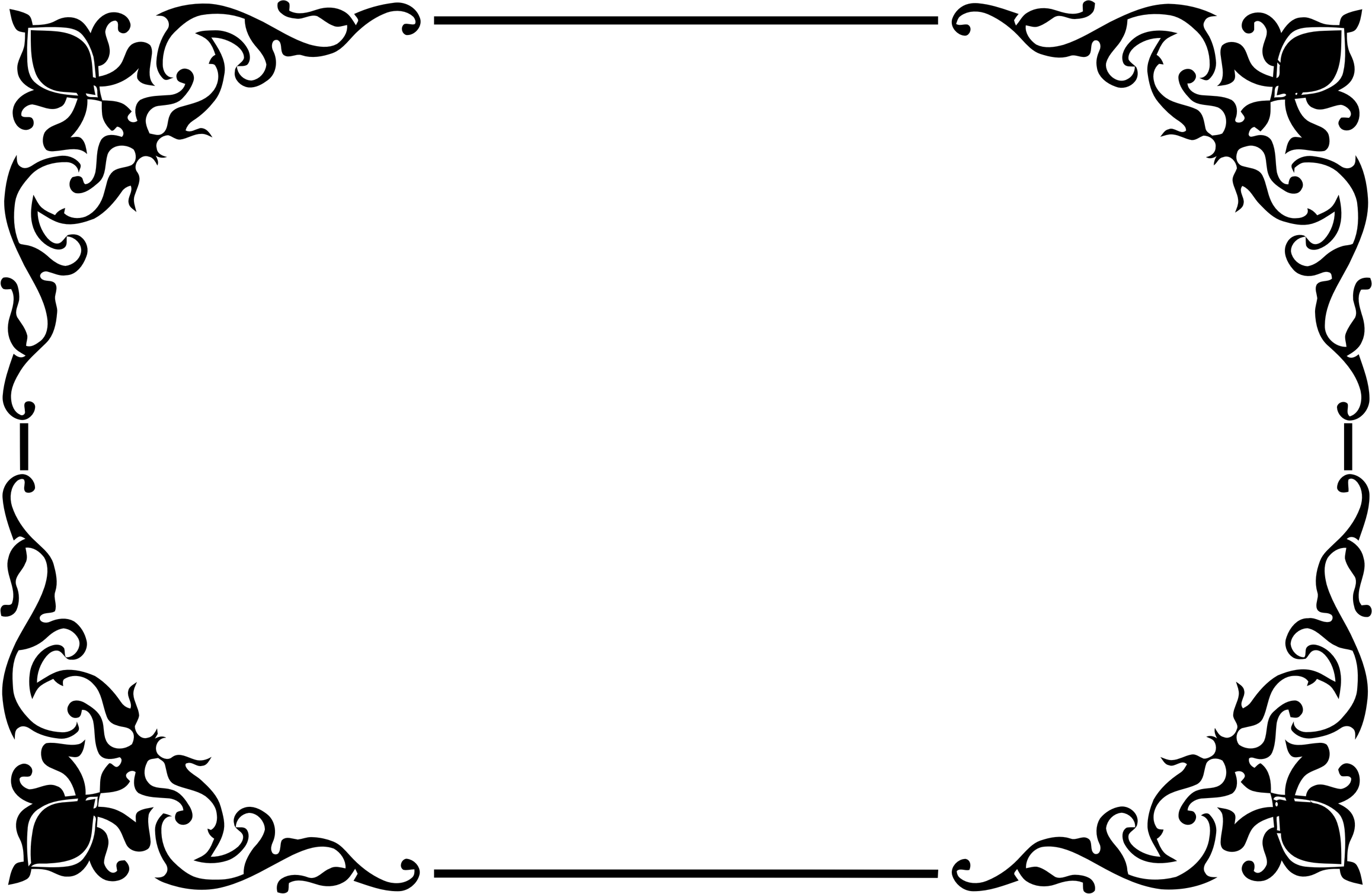 What’s wrong?
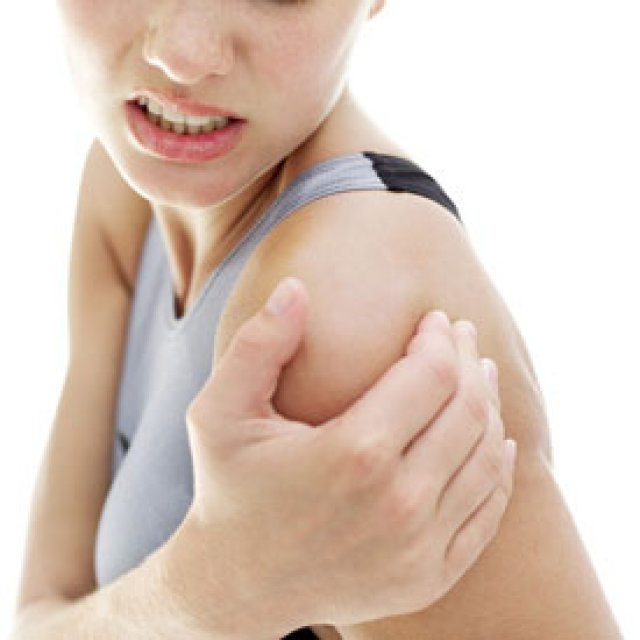 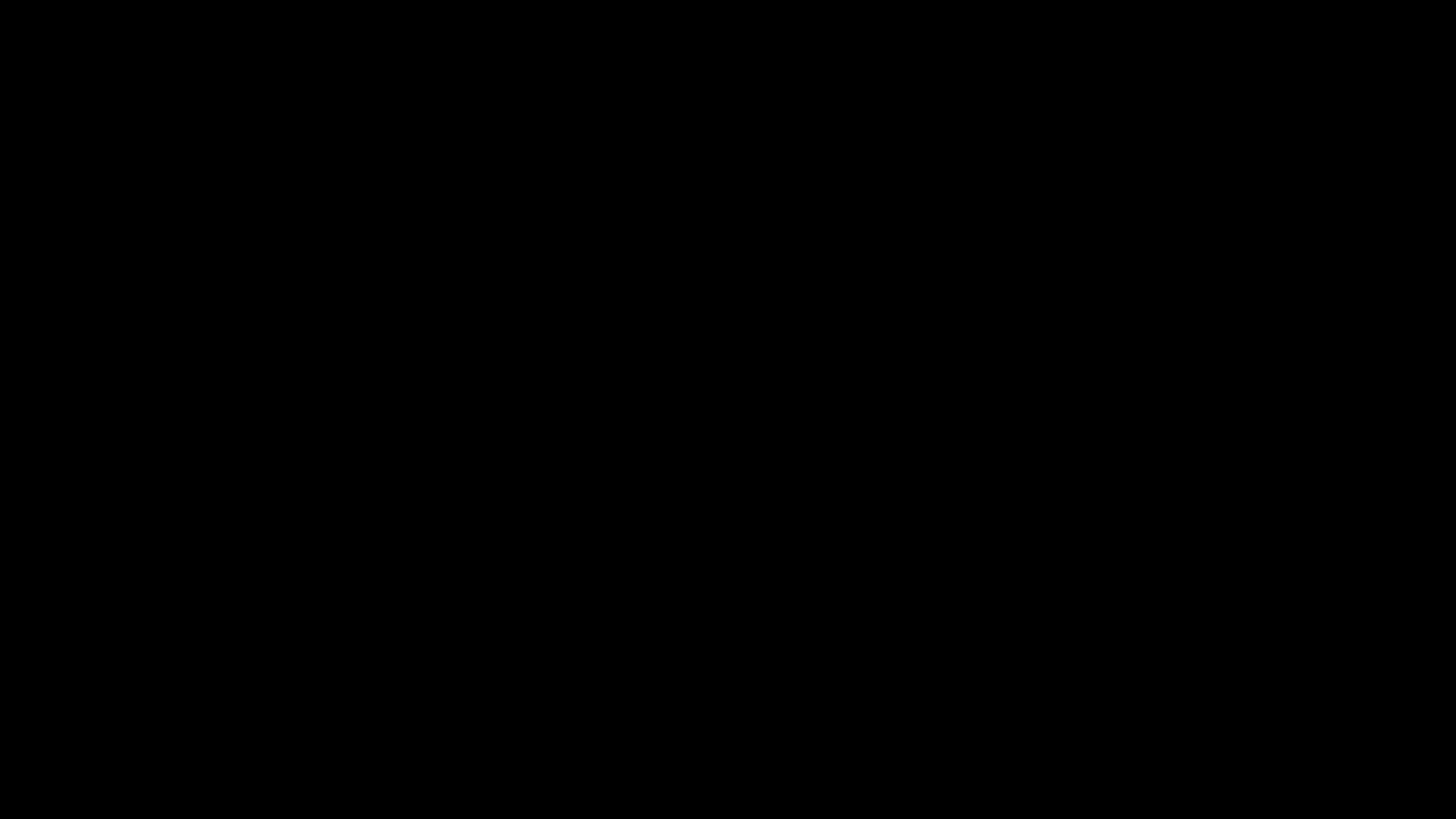 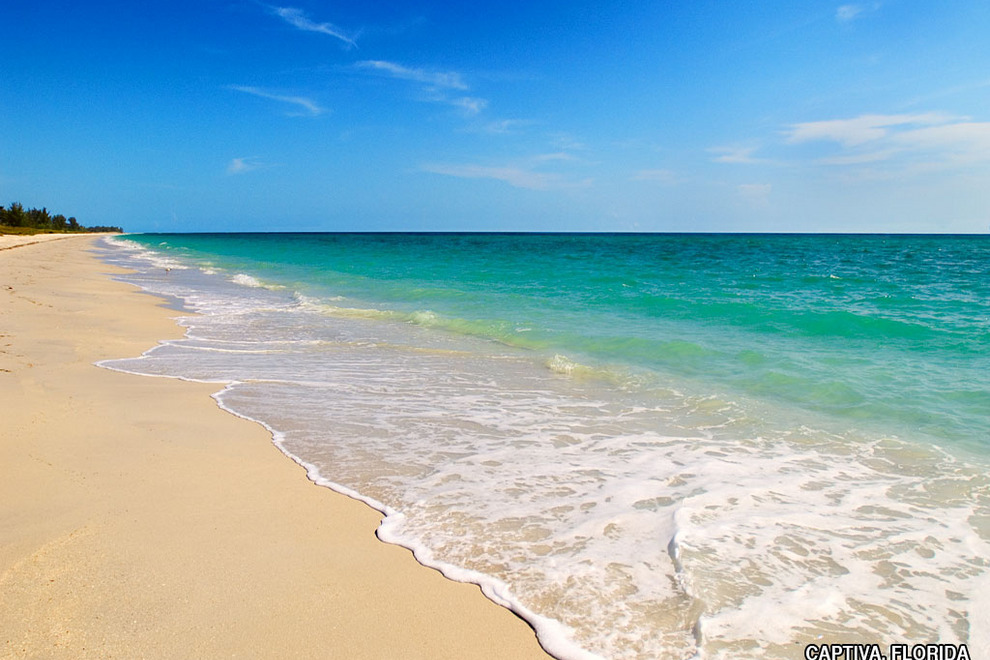 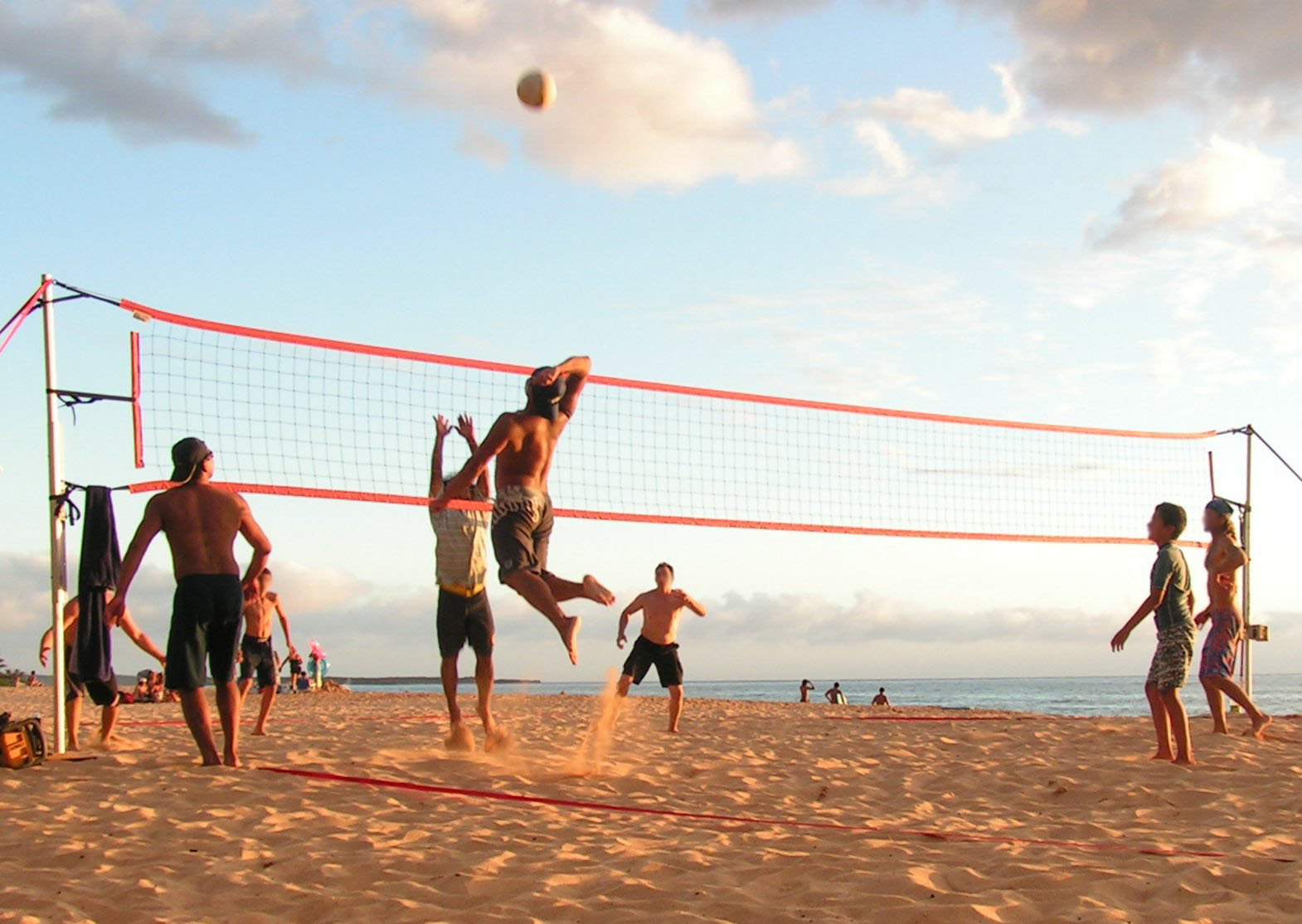 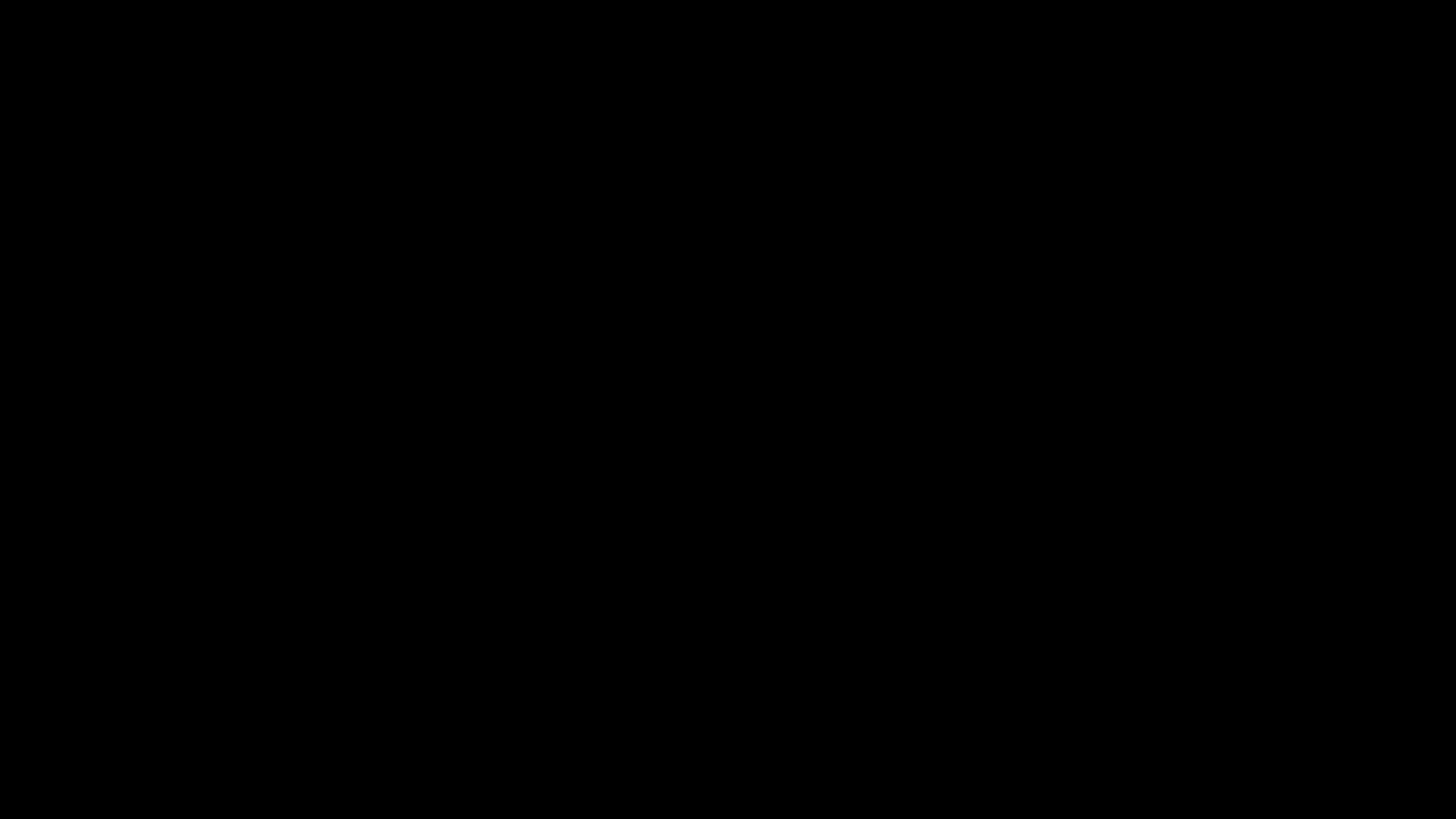 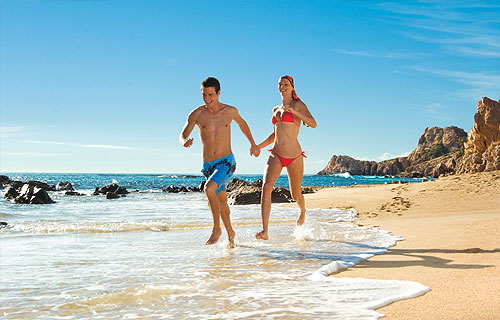 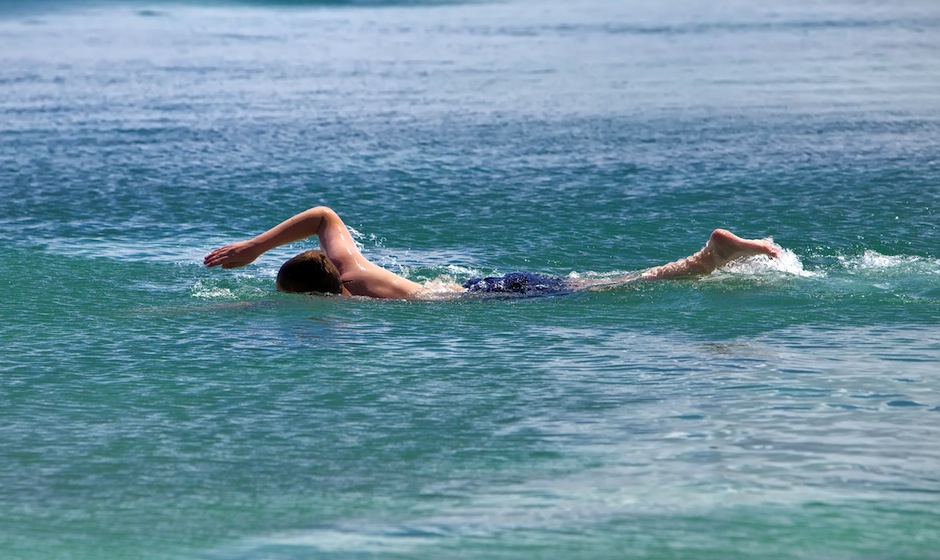 Watch Out!
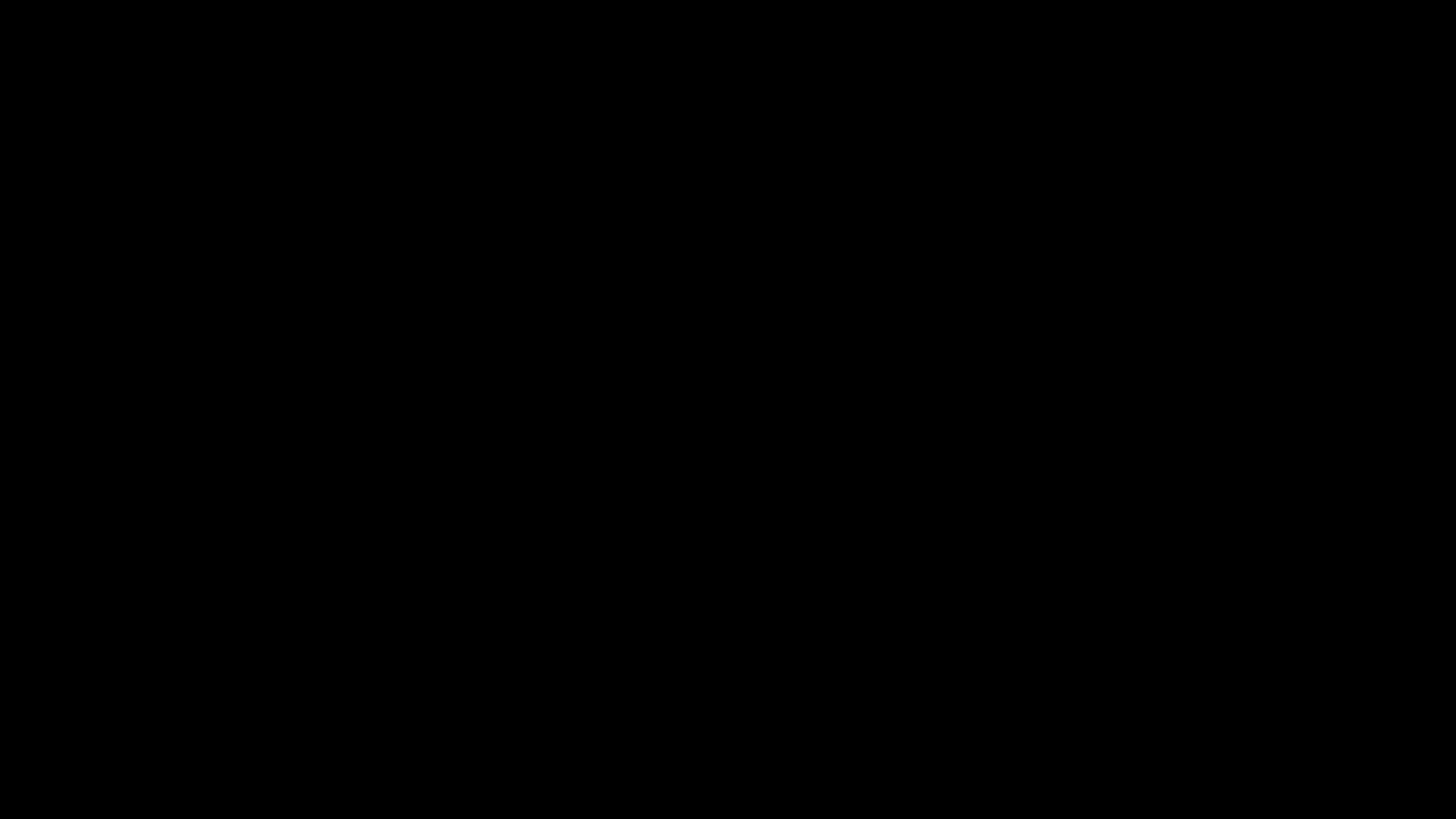 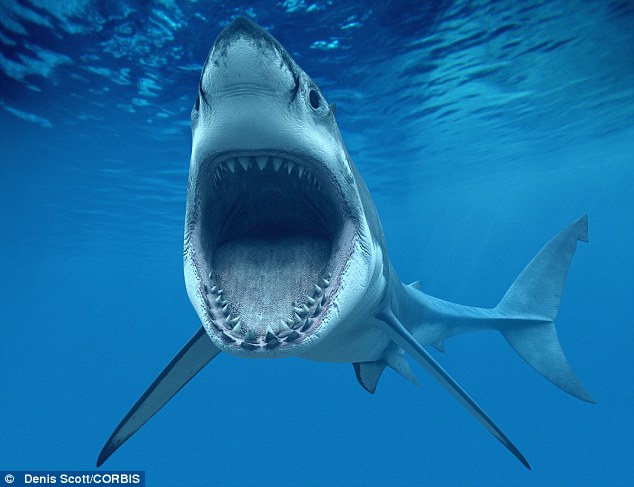 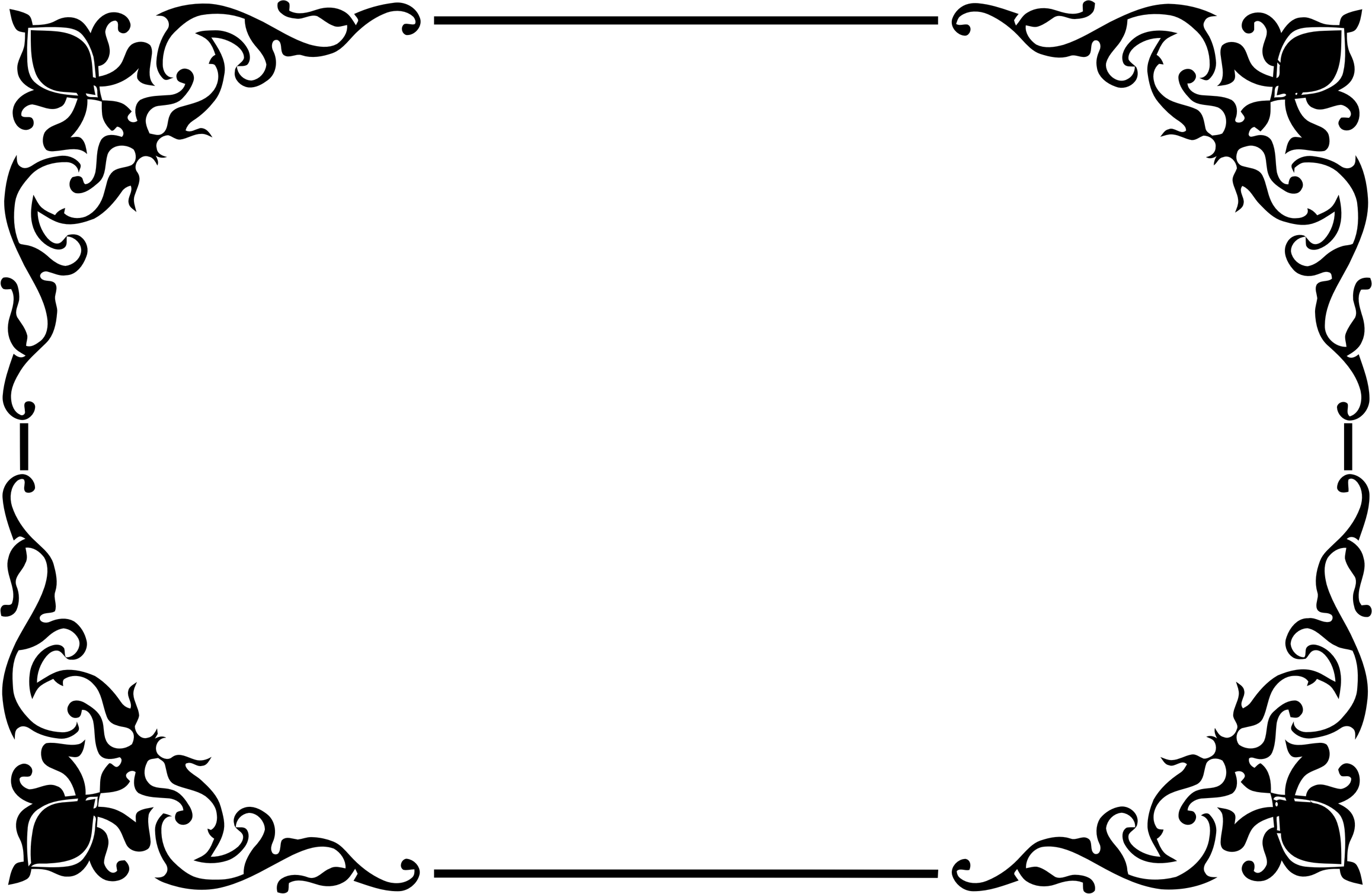 What’s wrong?
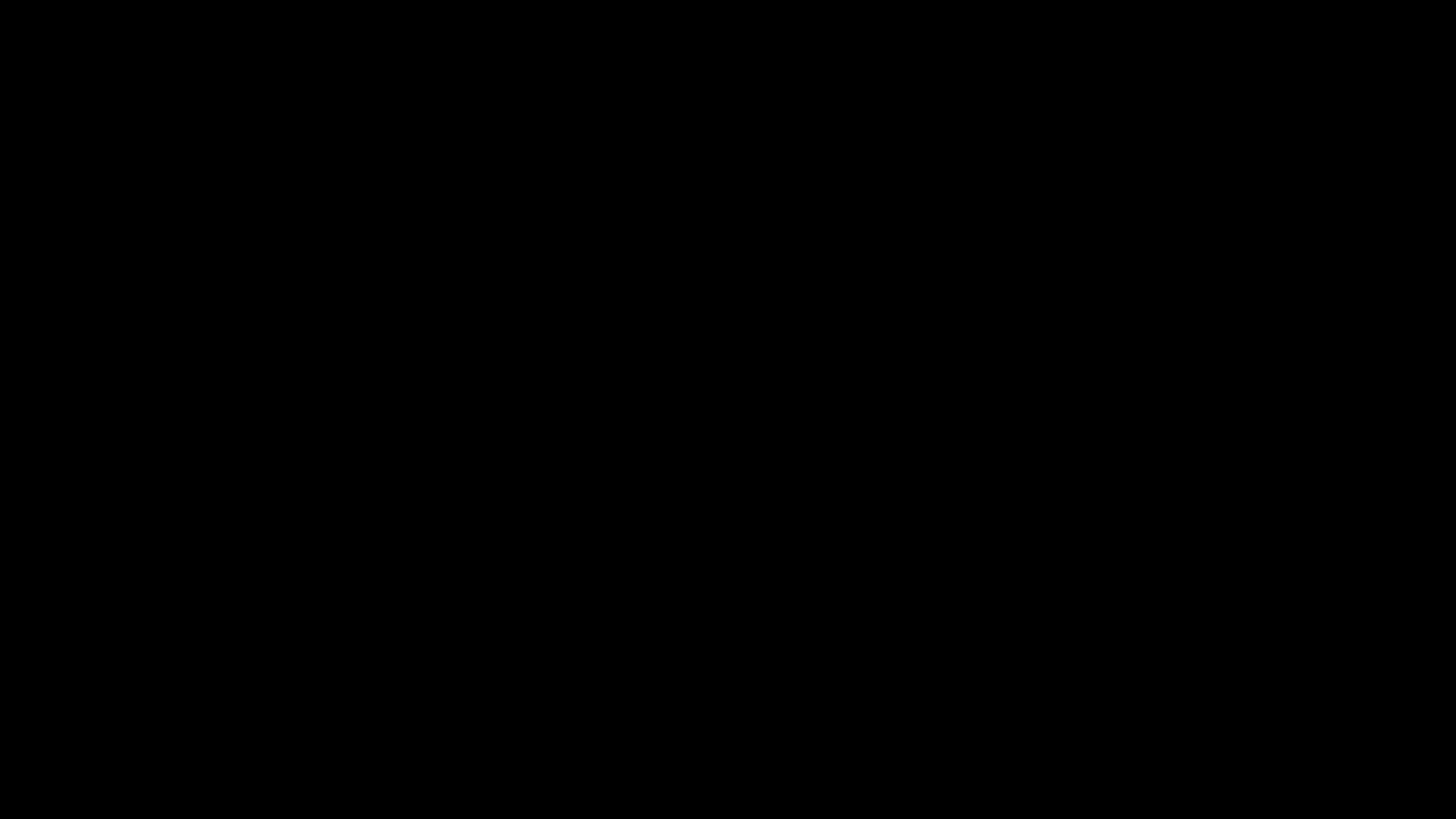 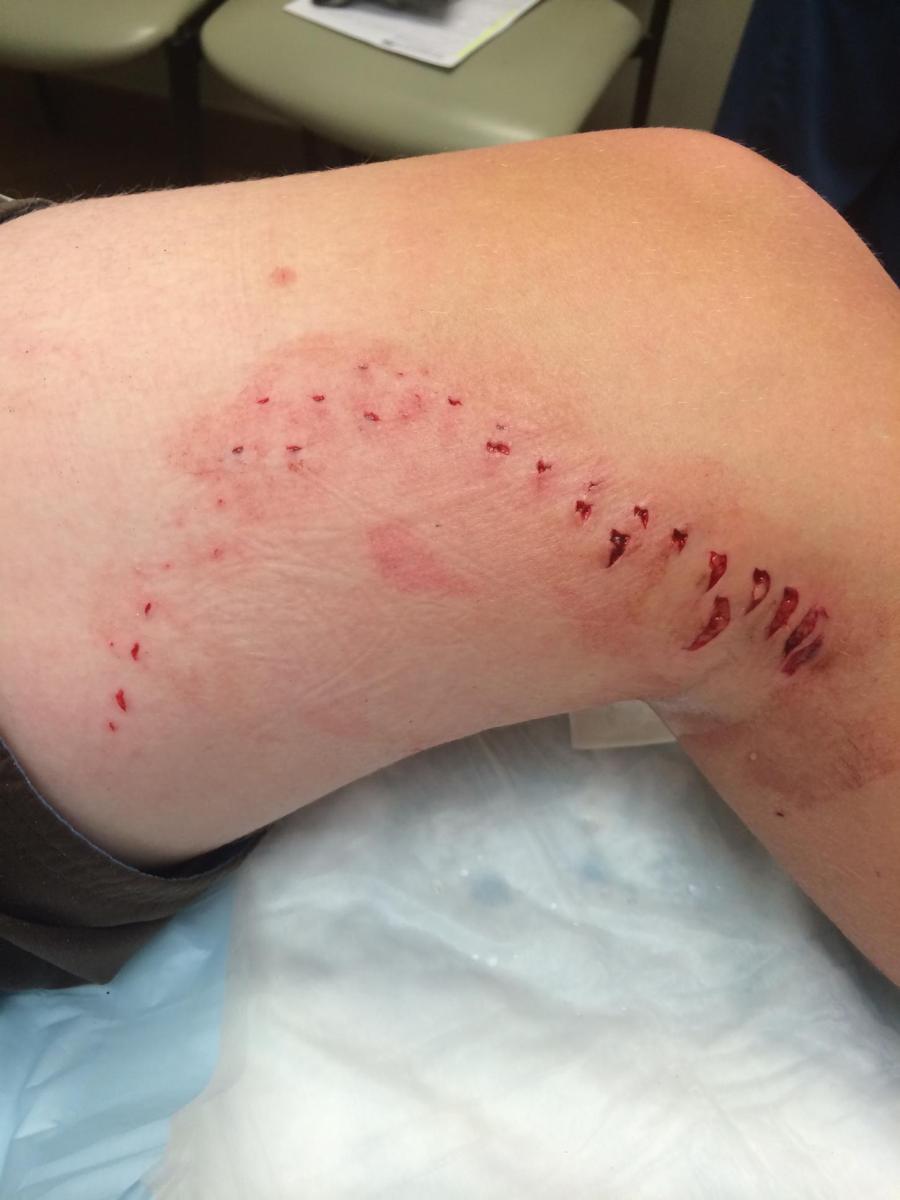 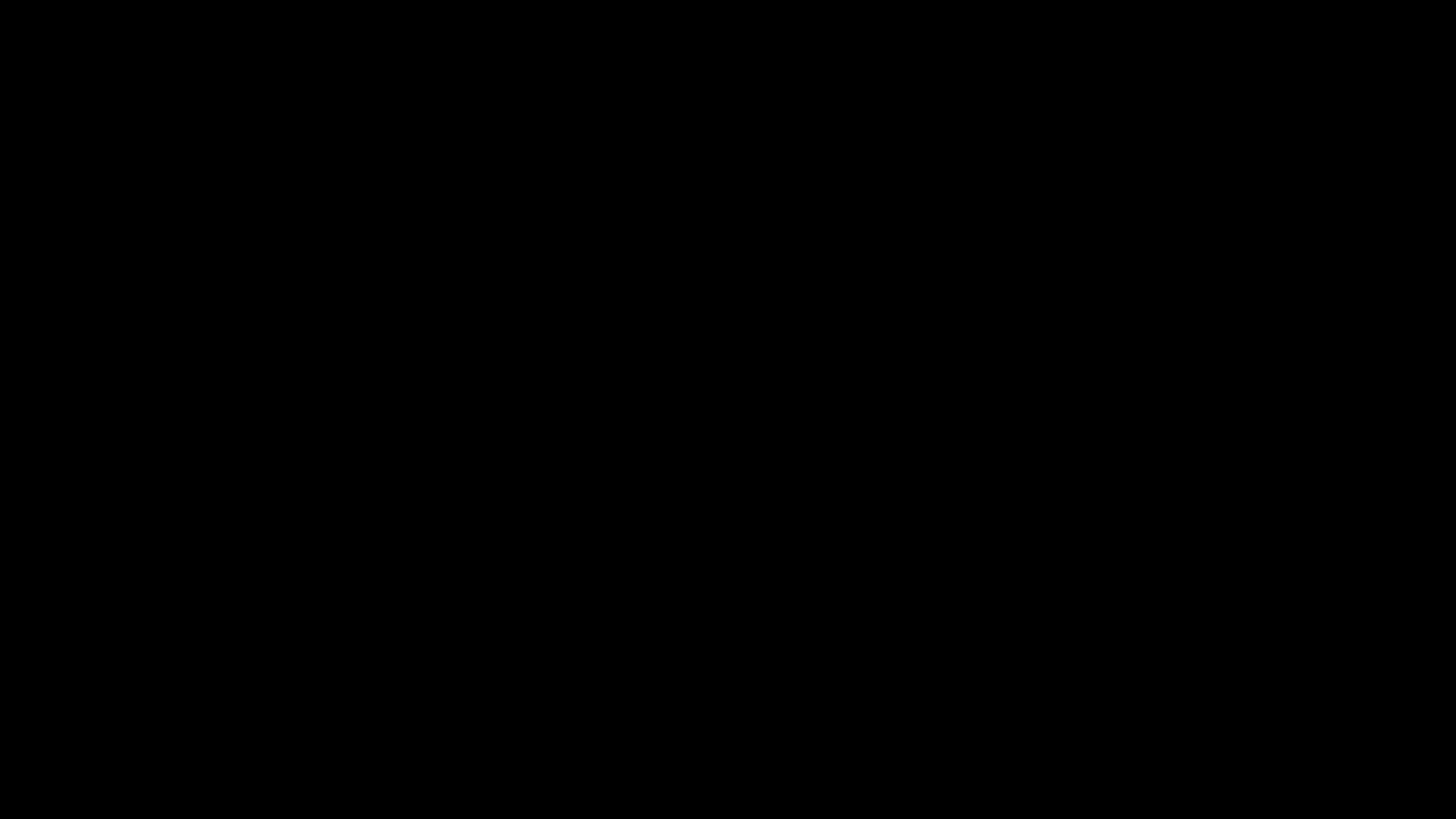 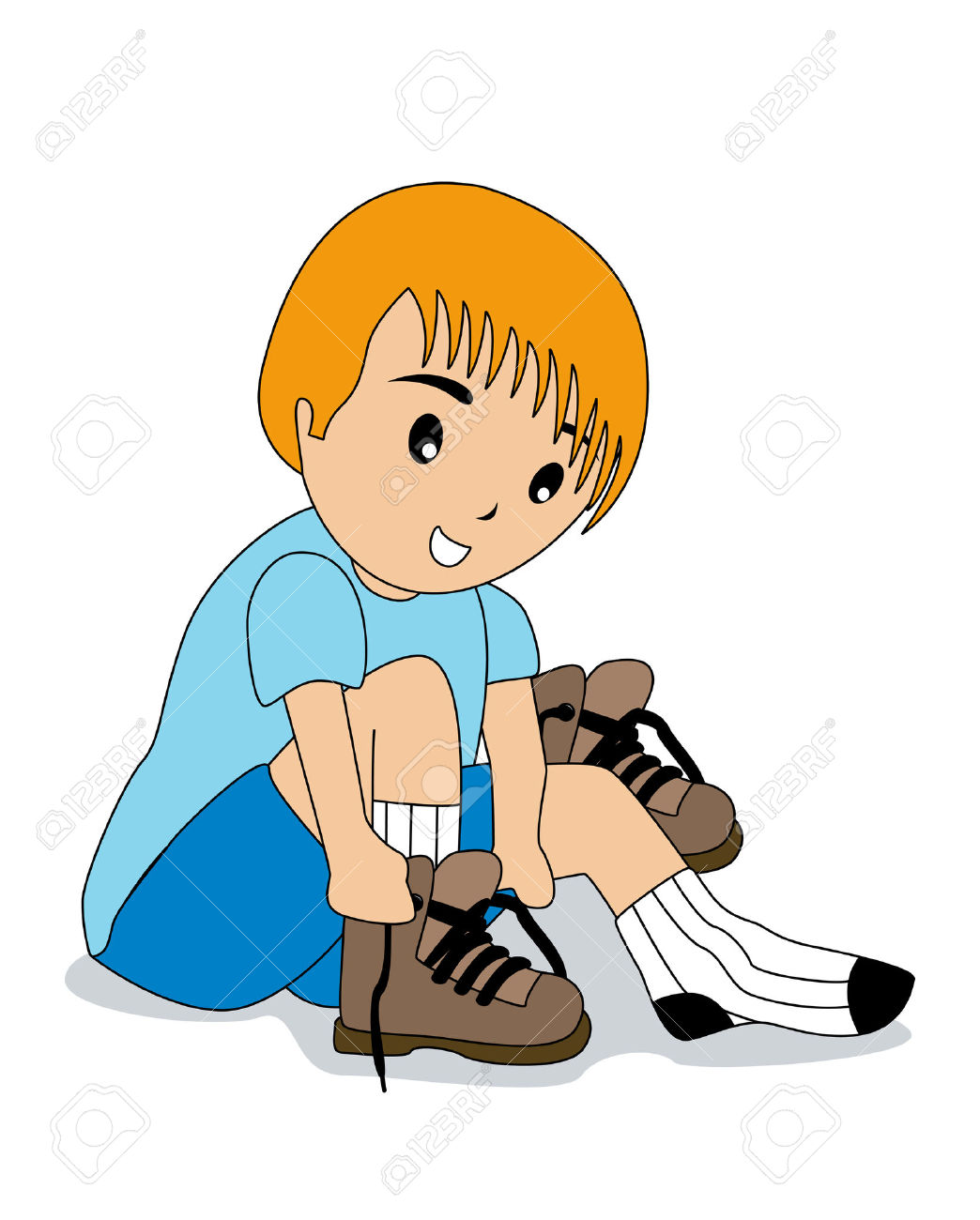 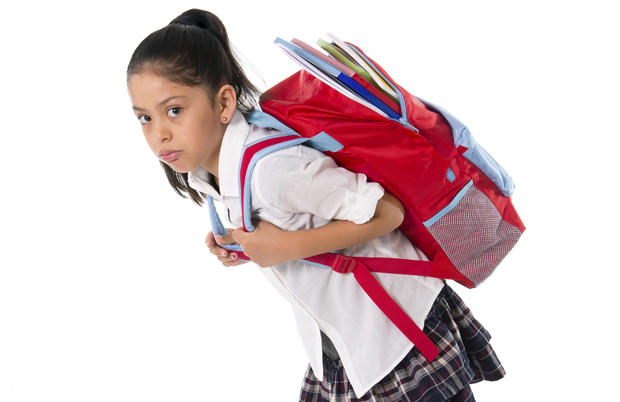 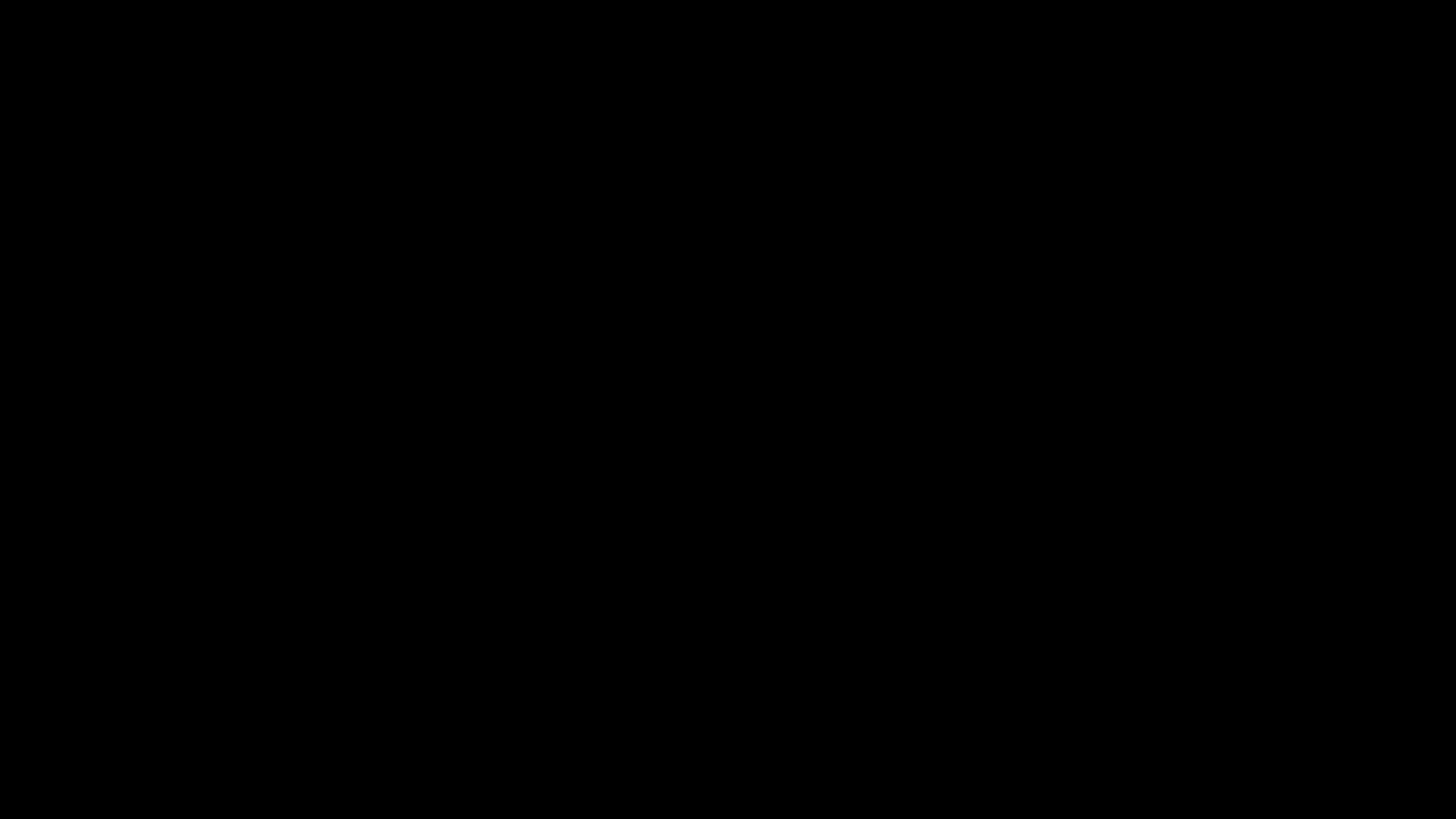 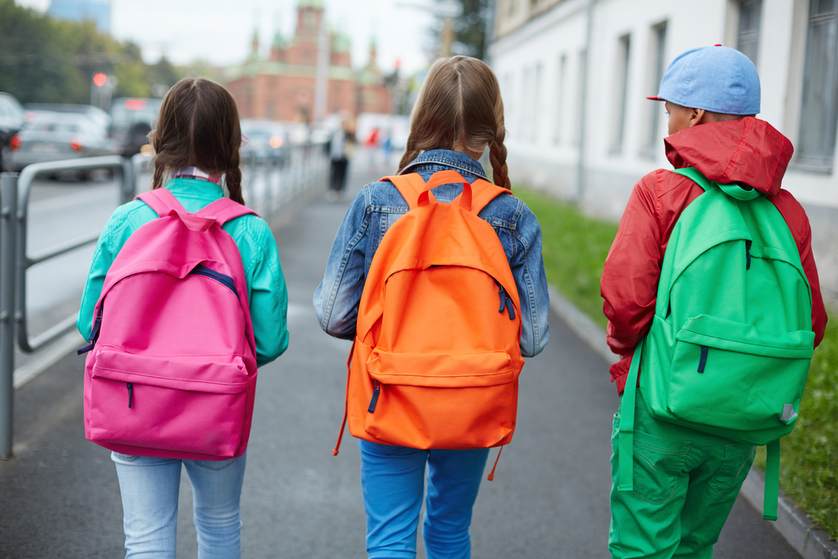 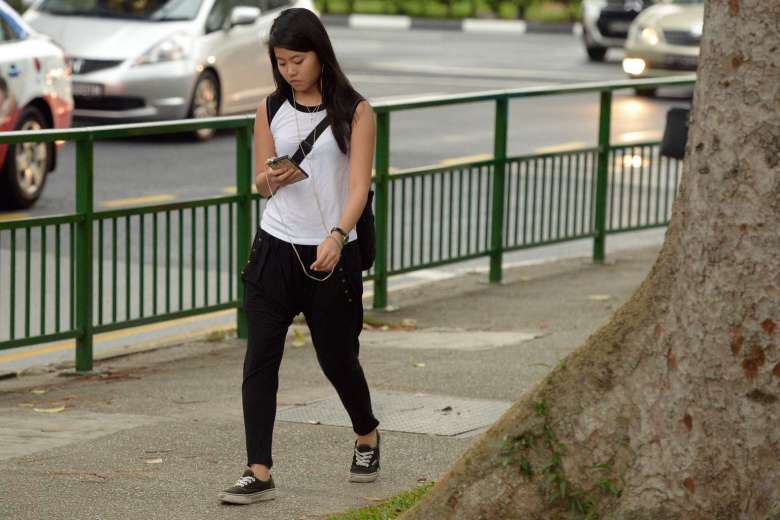 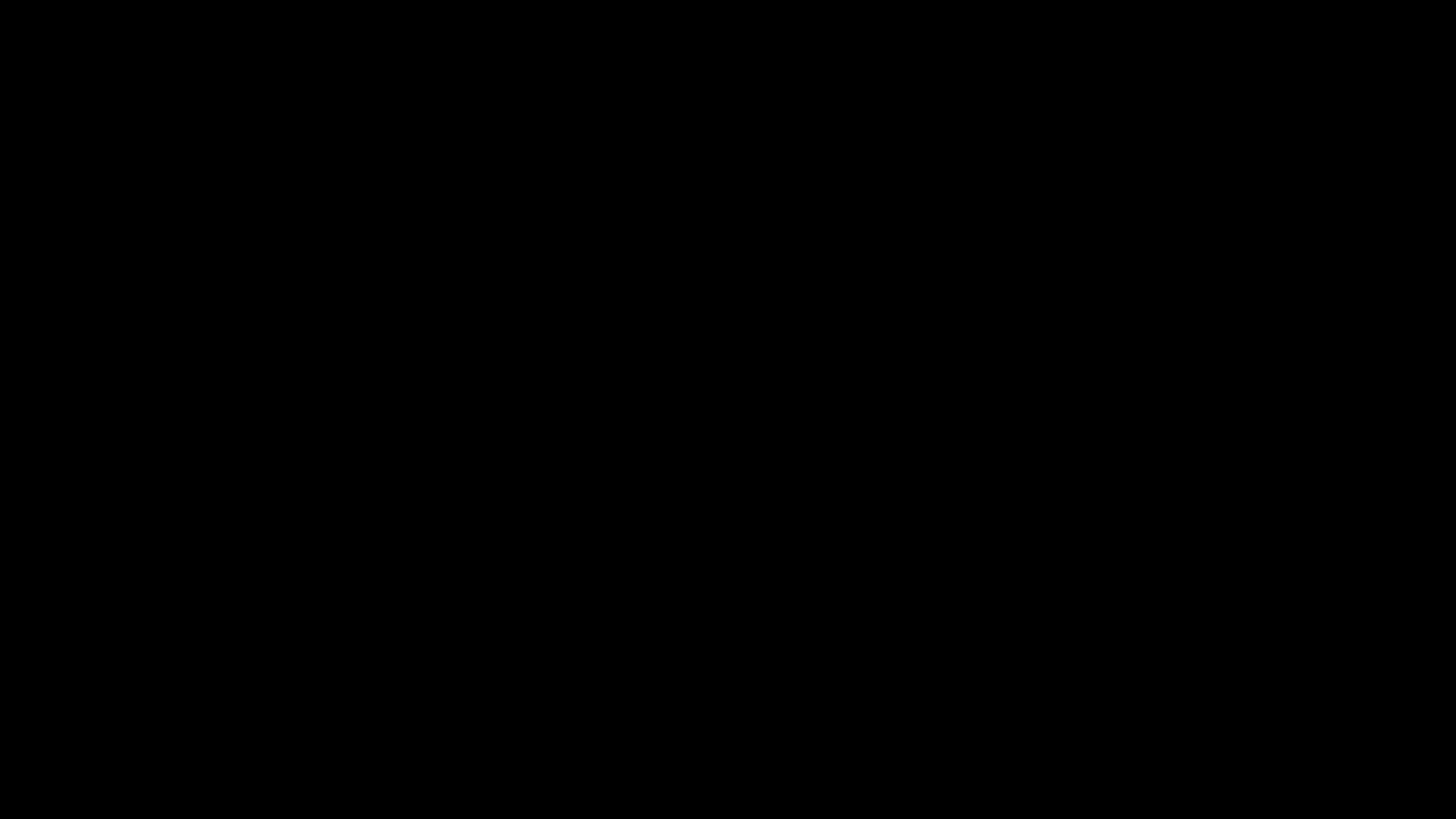 Watch Out!
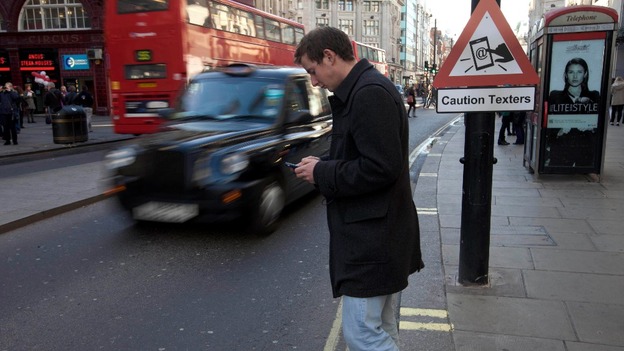 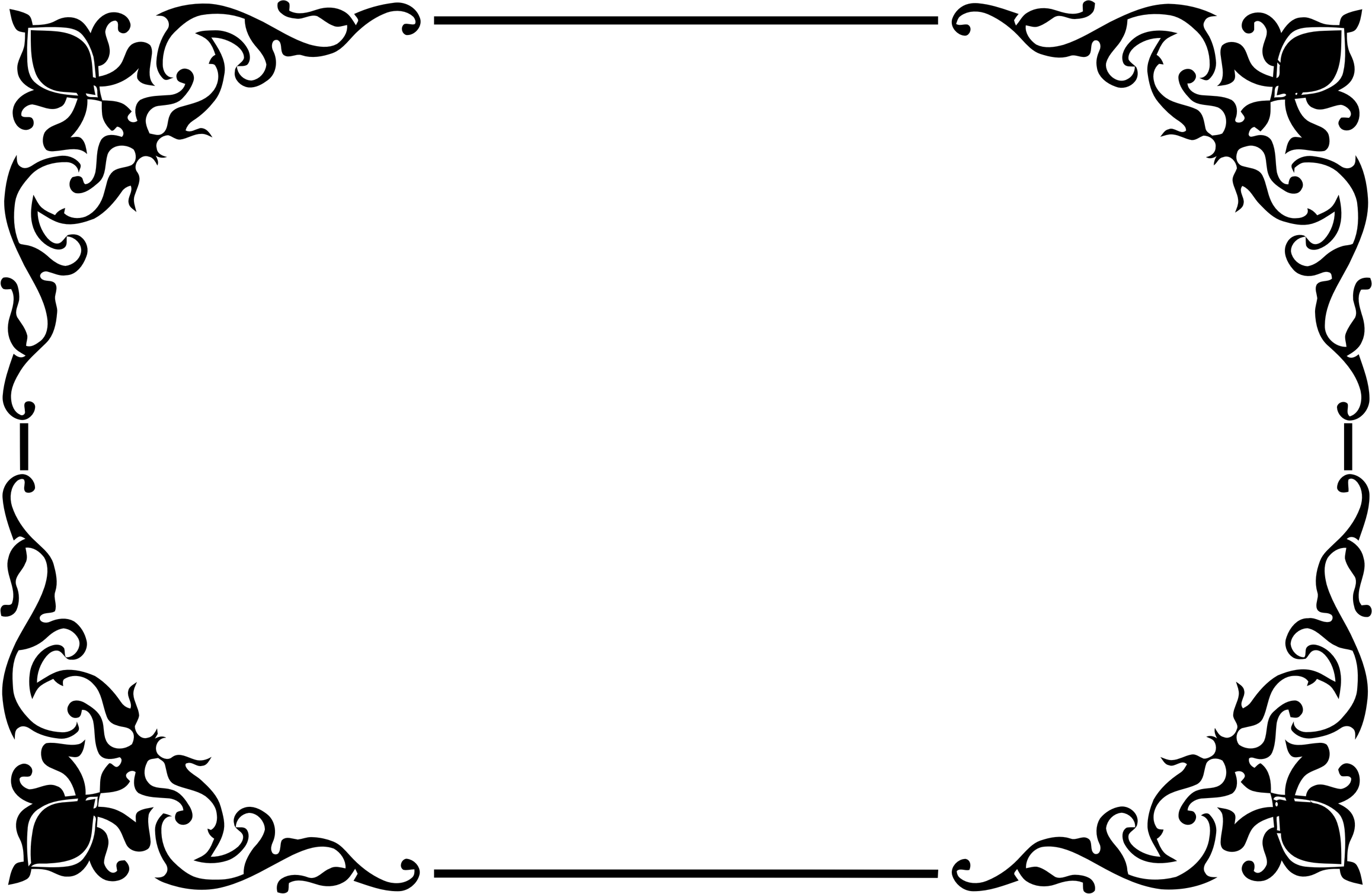 What’s wrong?
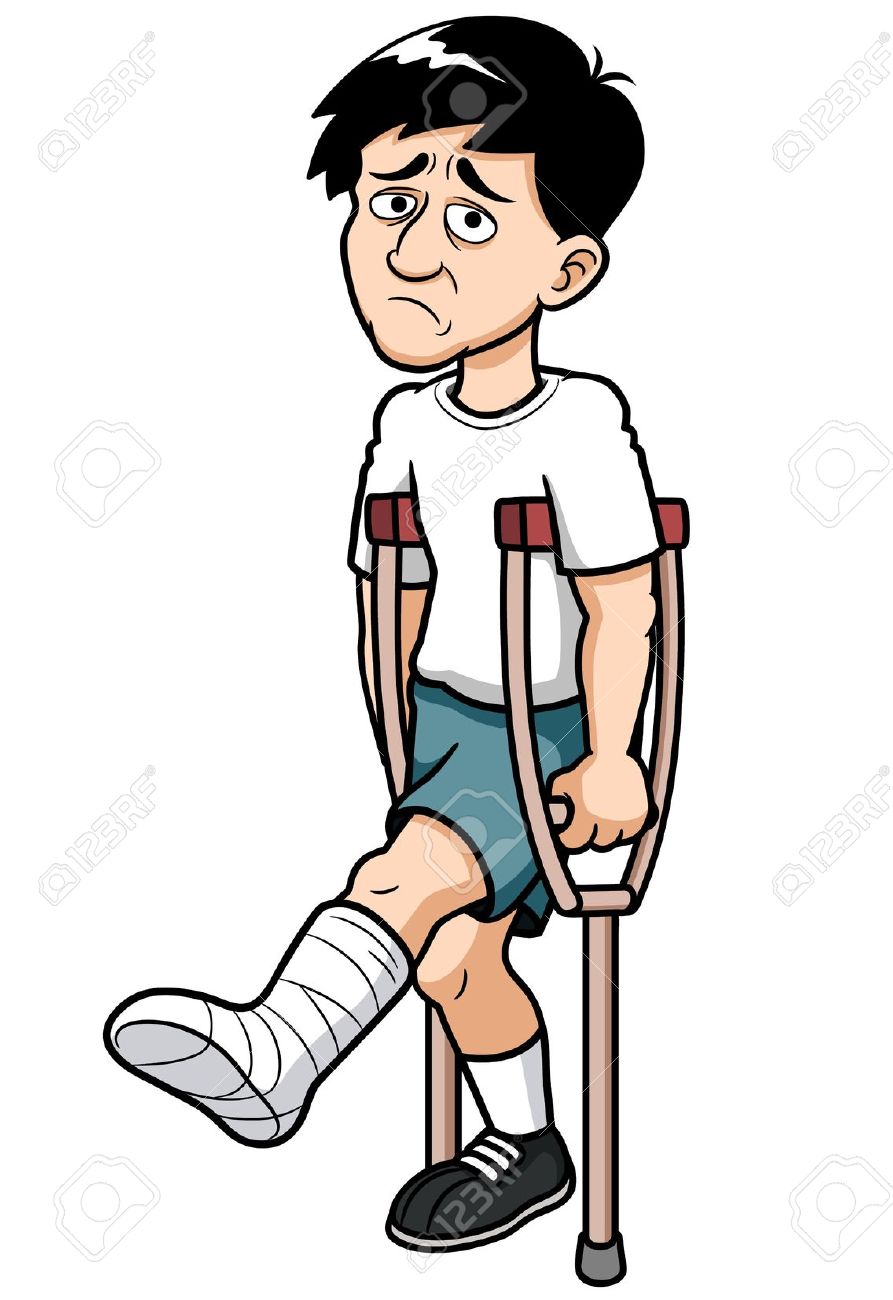 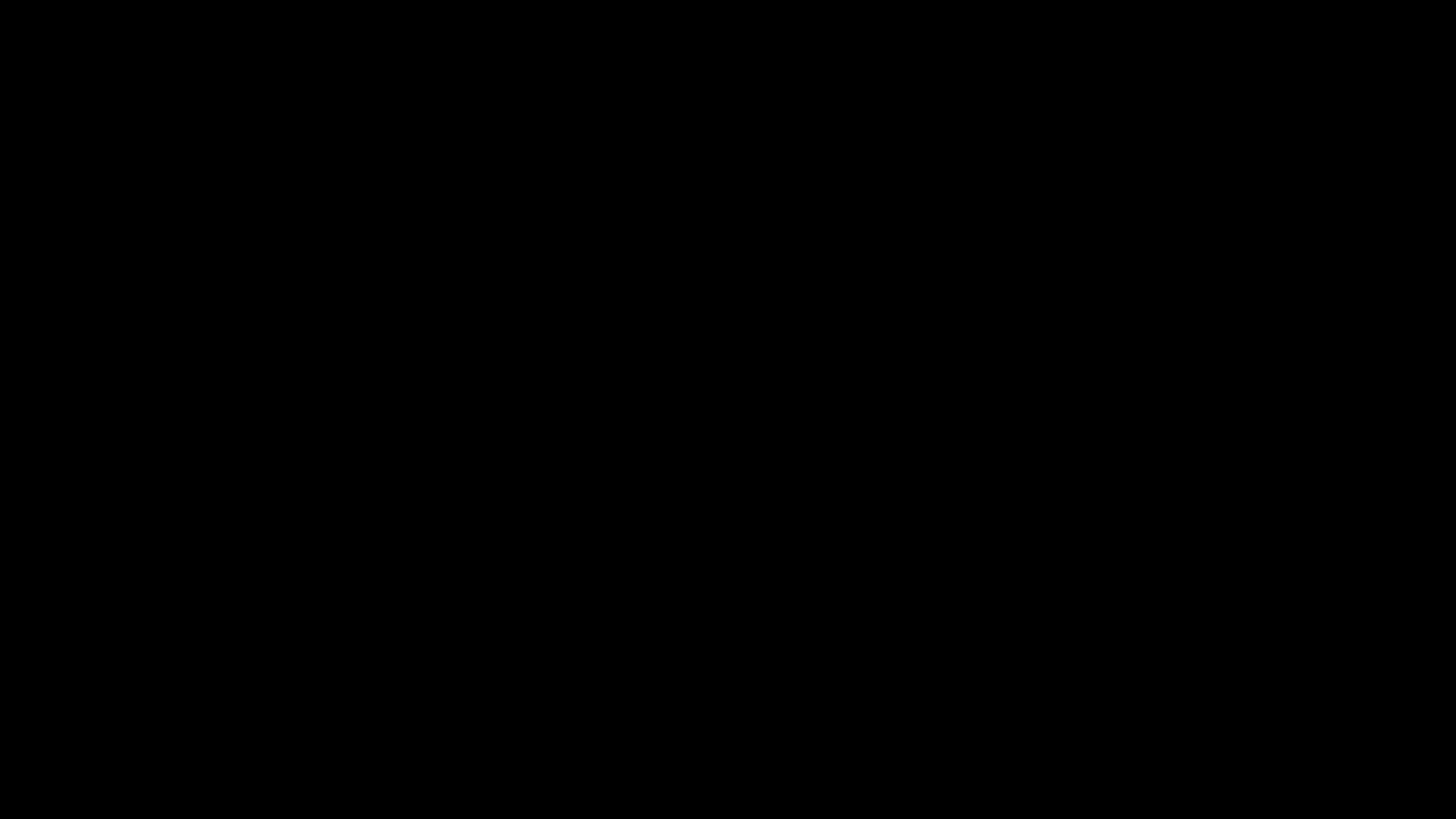 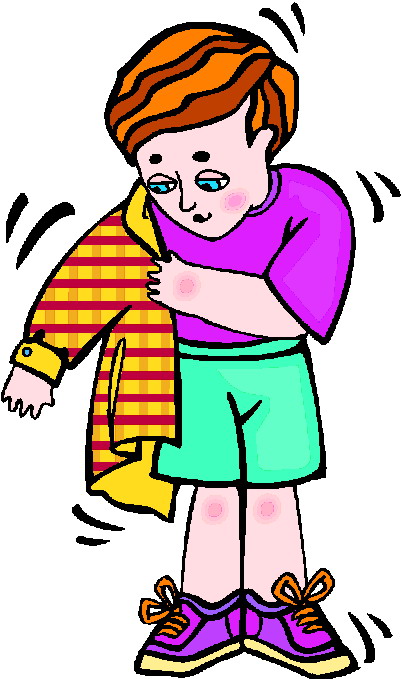 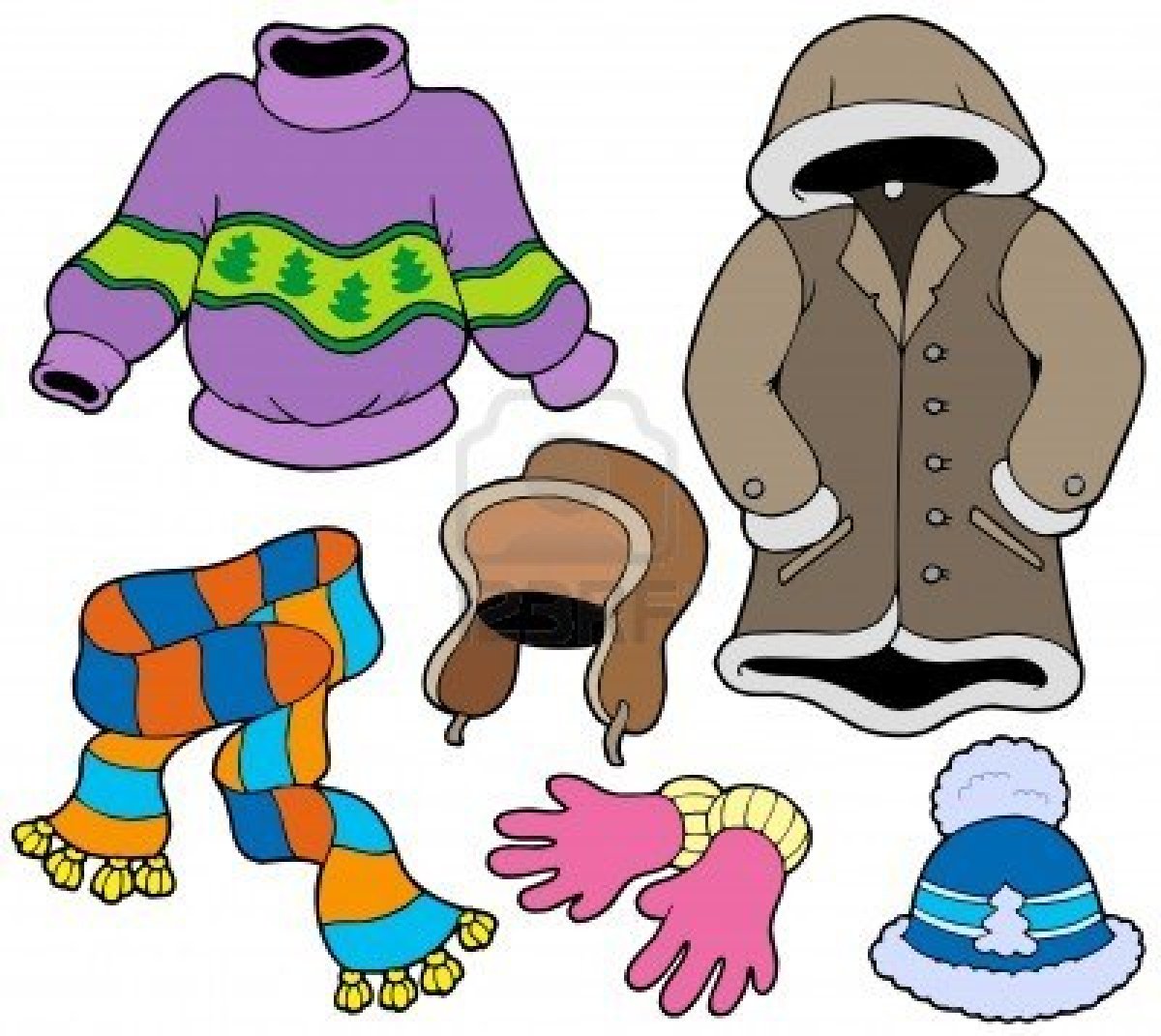 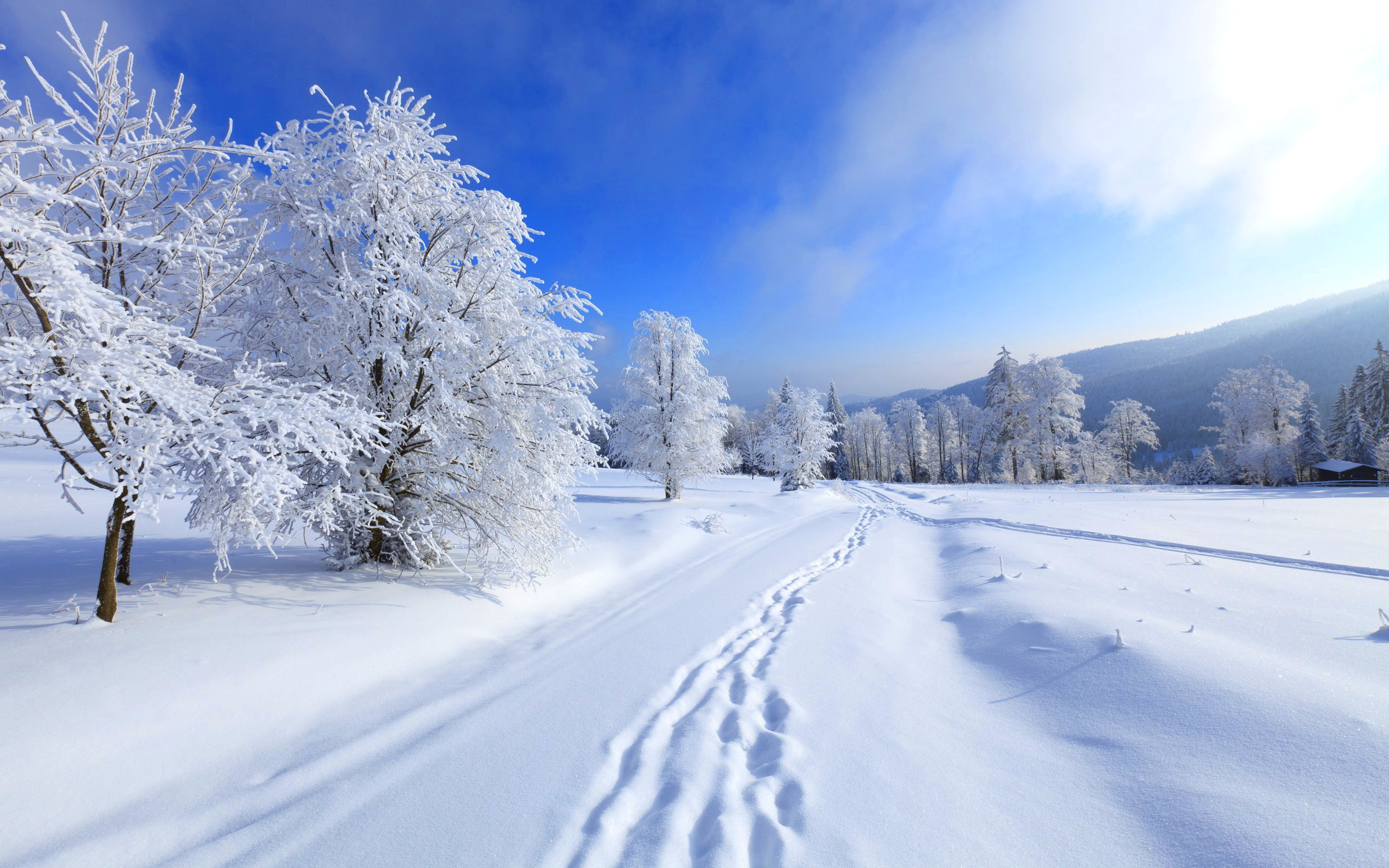 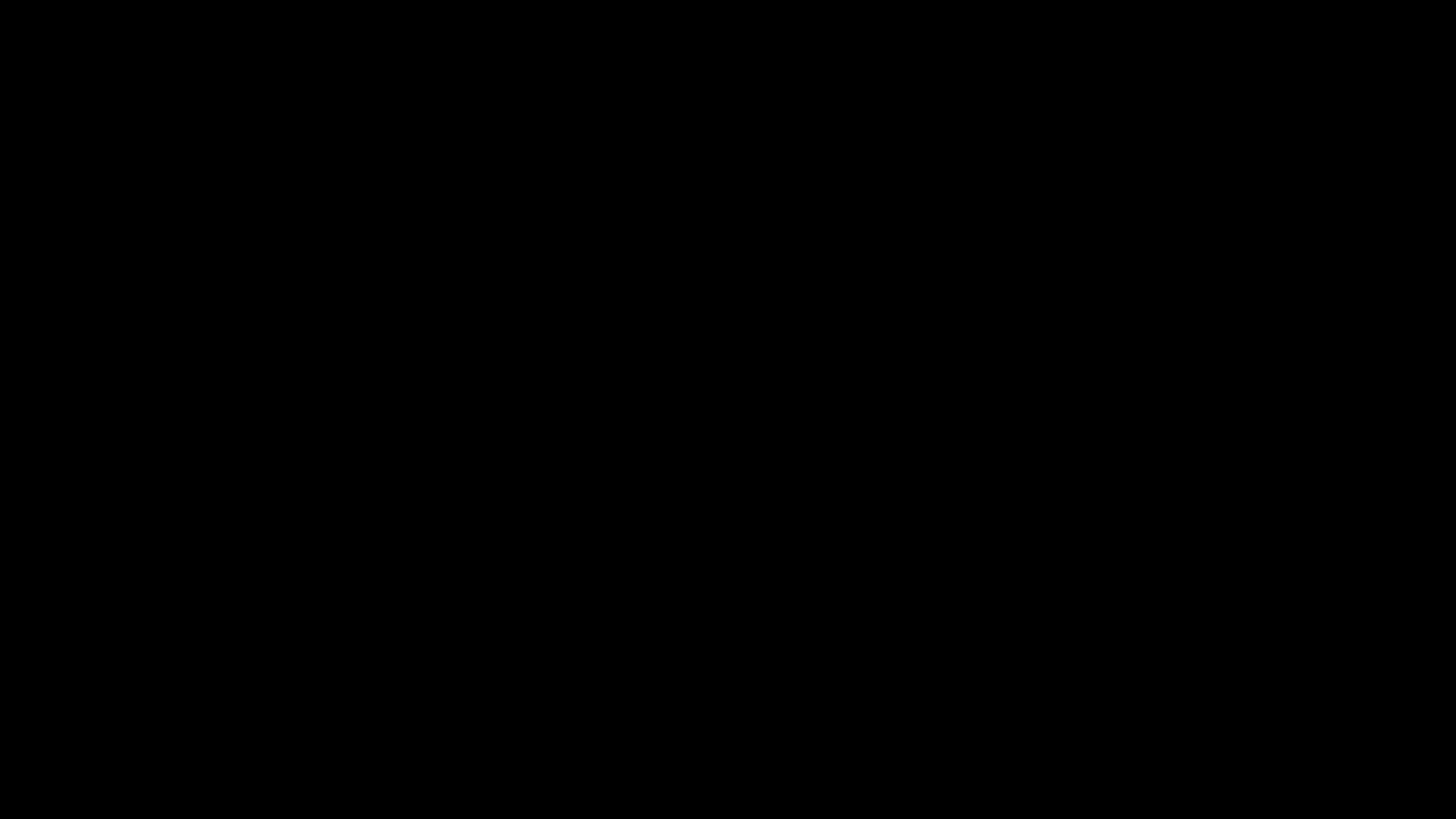 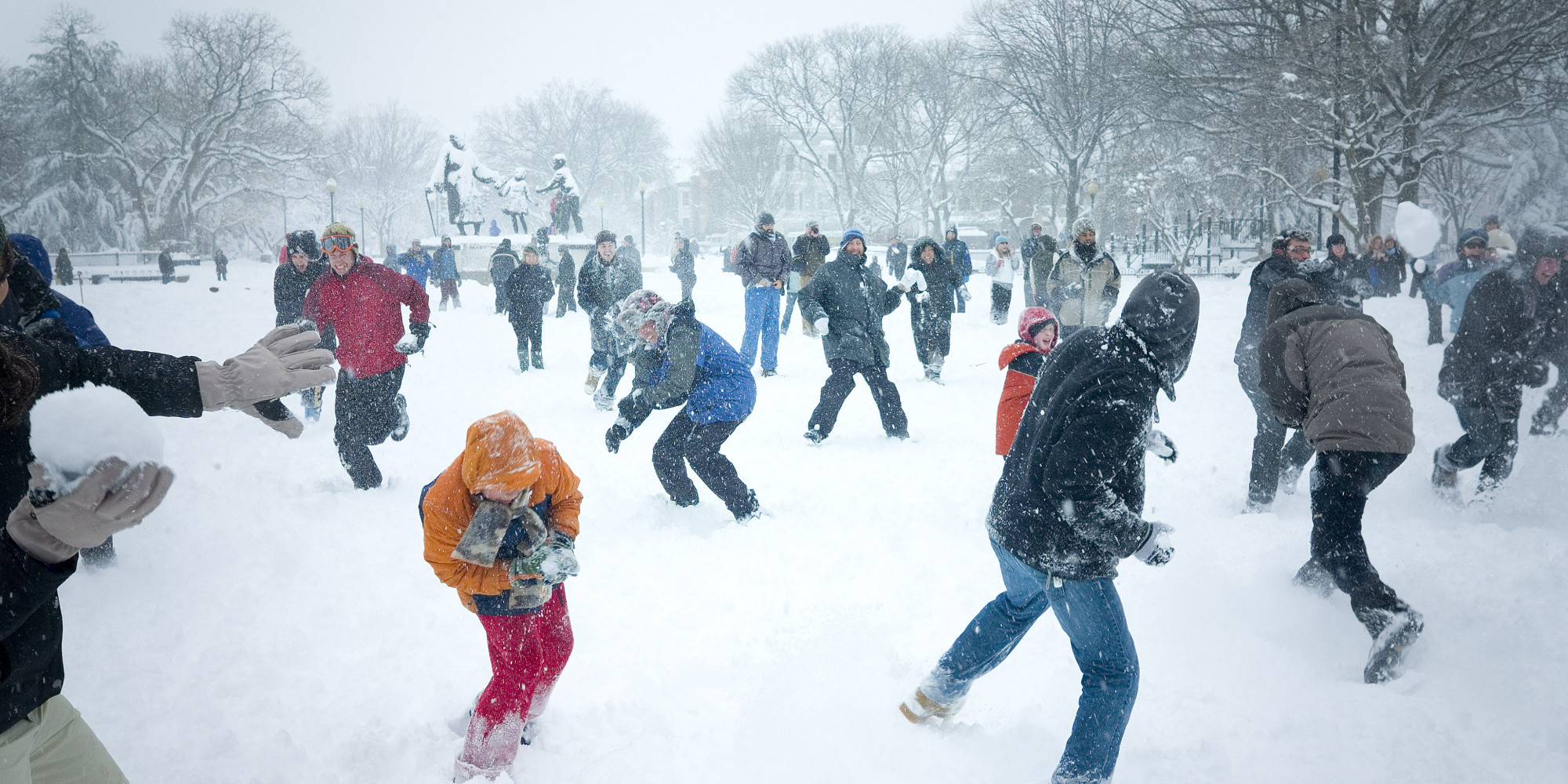 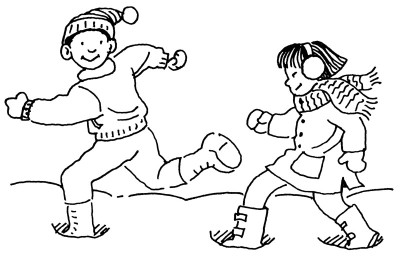 Watch Out!
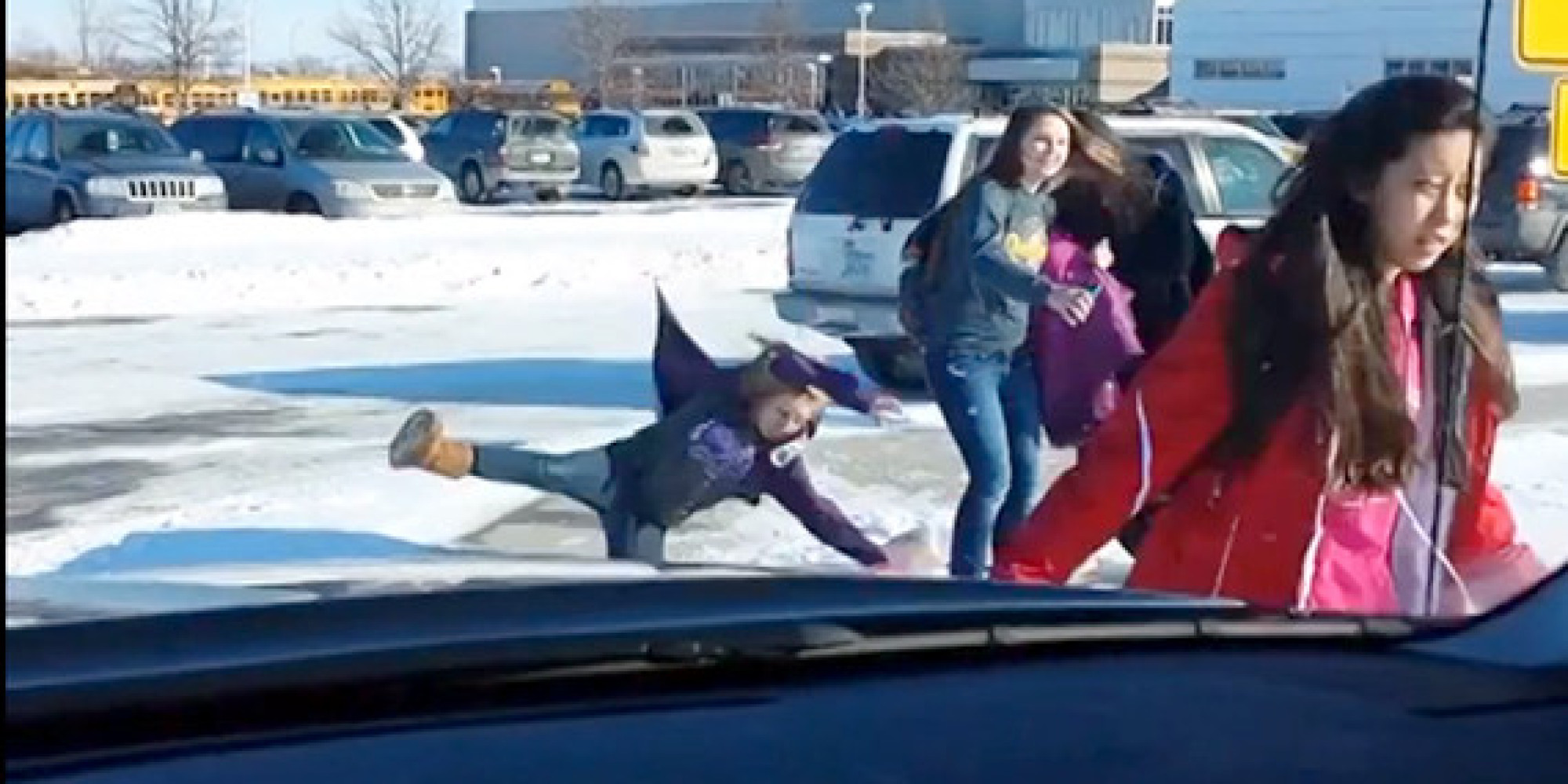 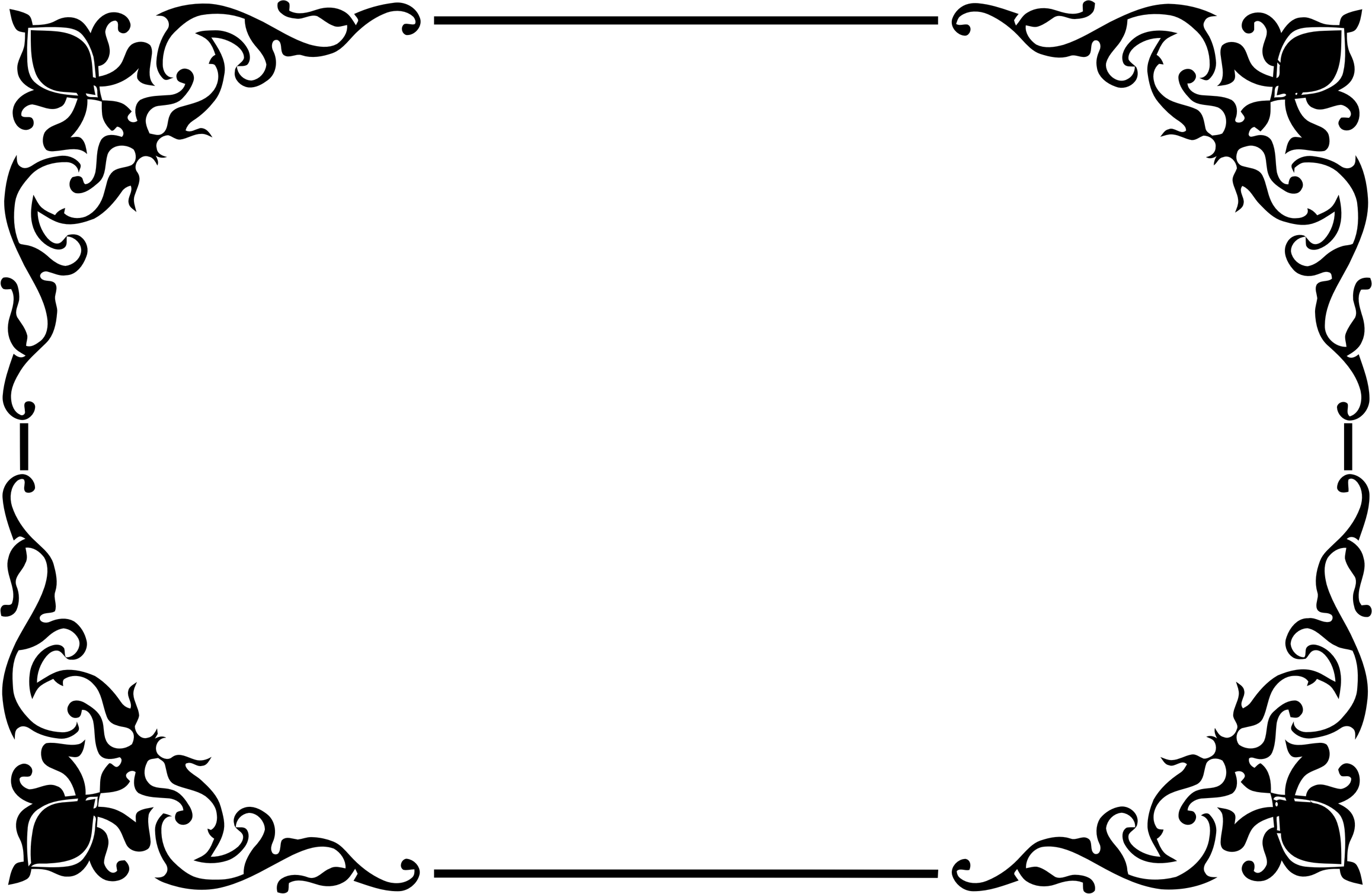 What’s wrong?
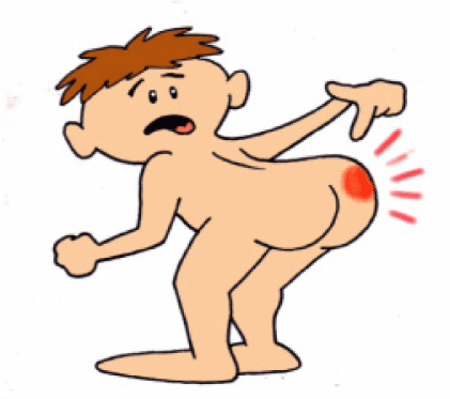 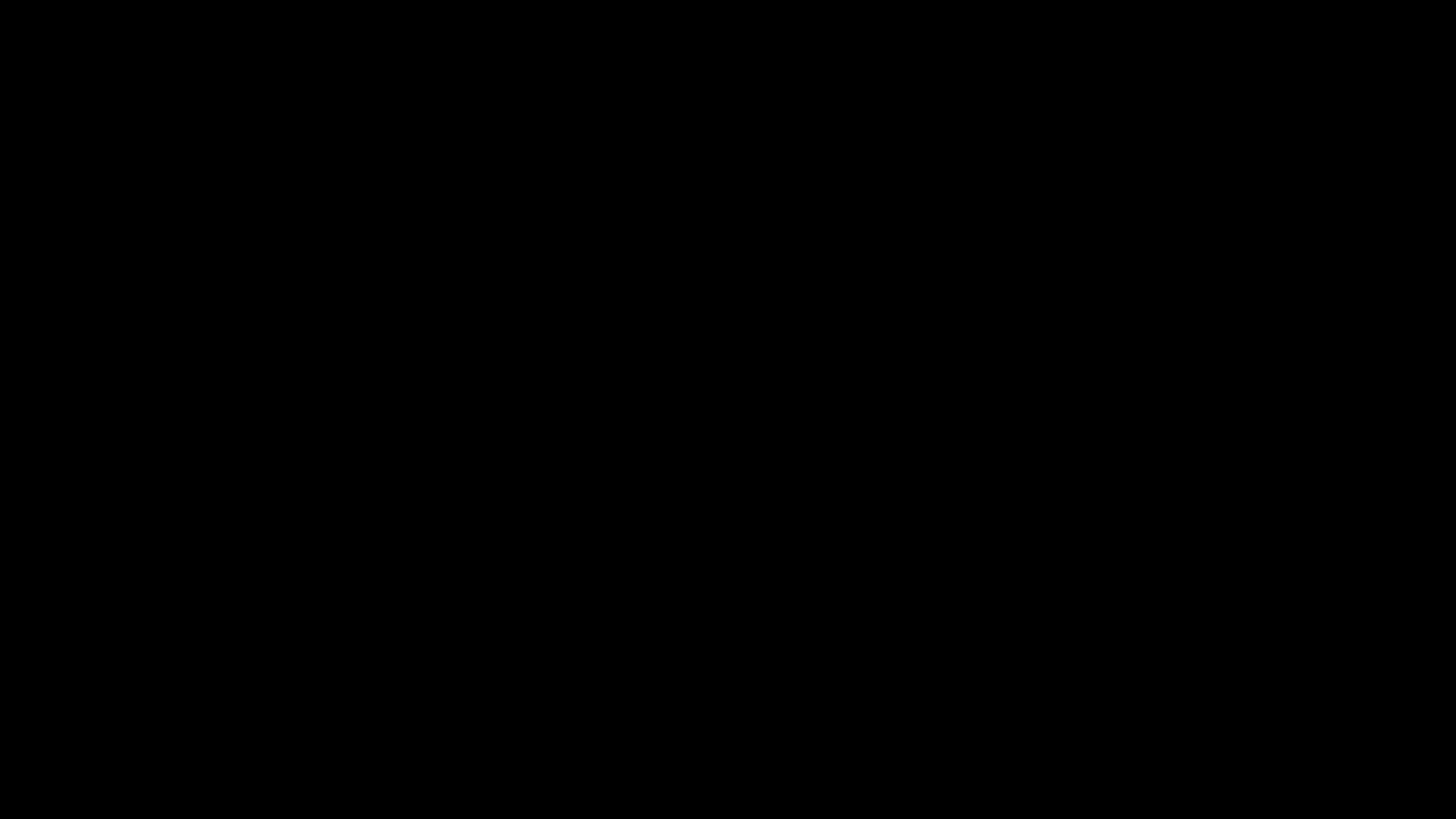 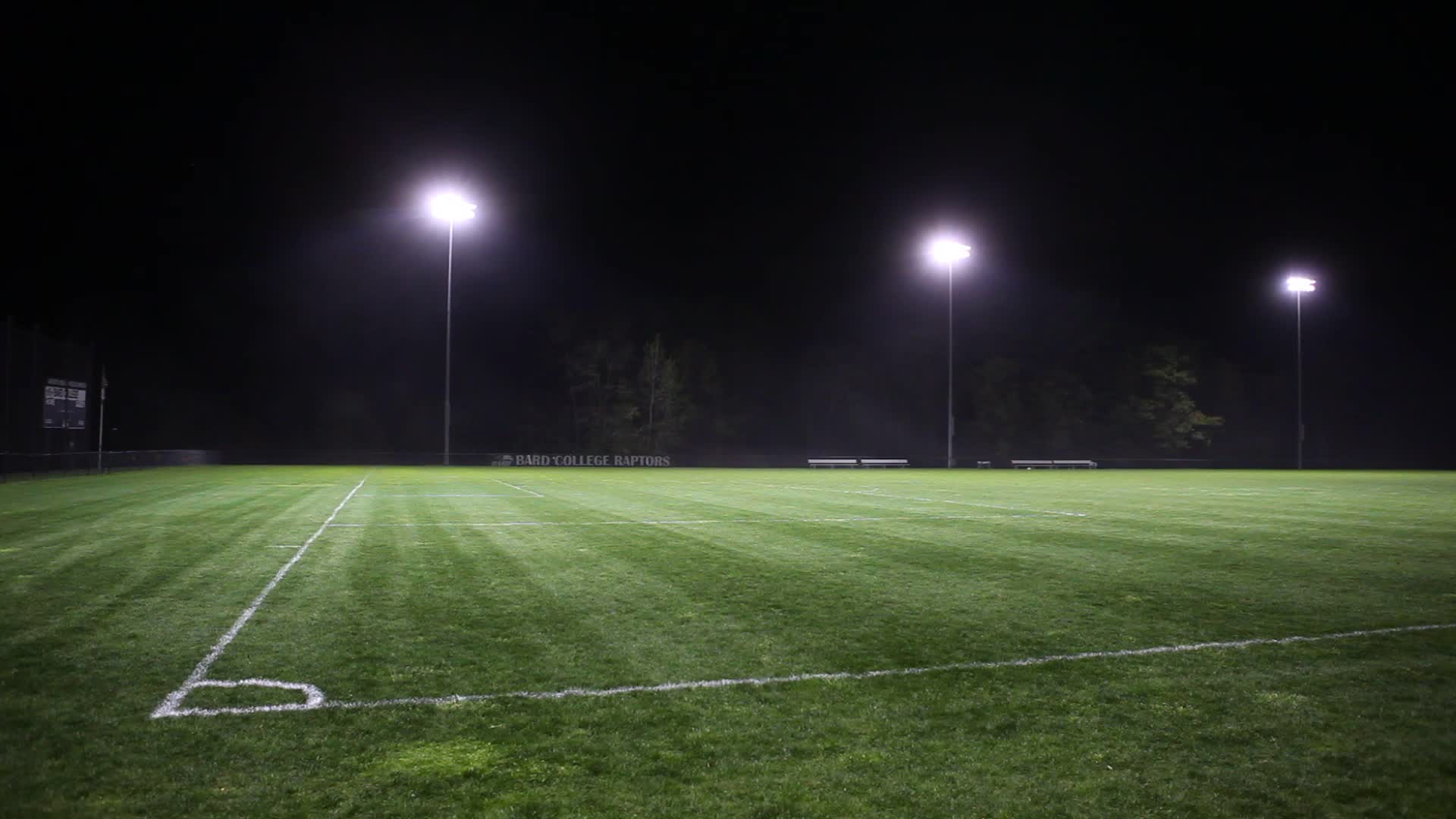 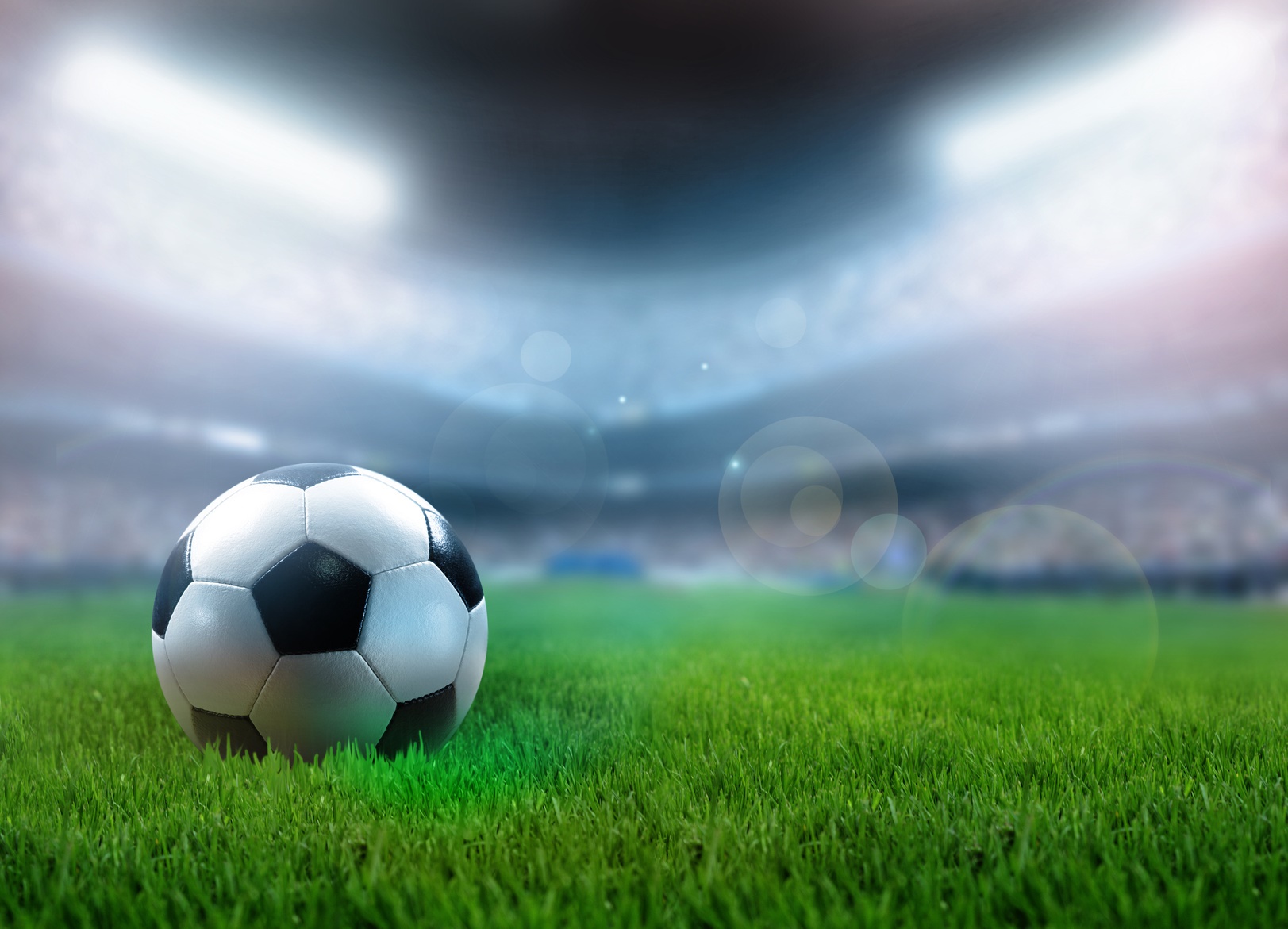 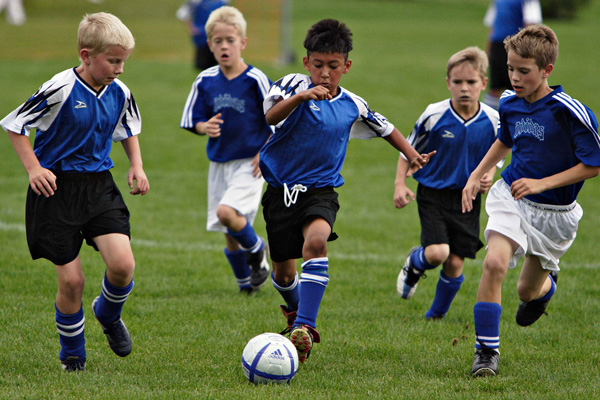 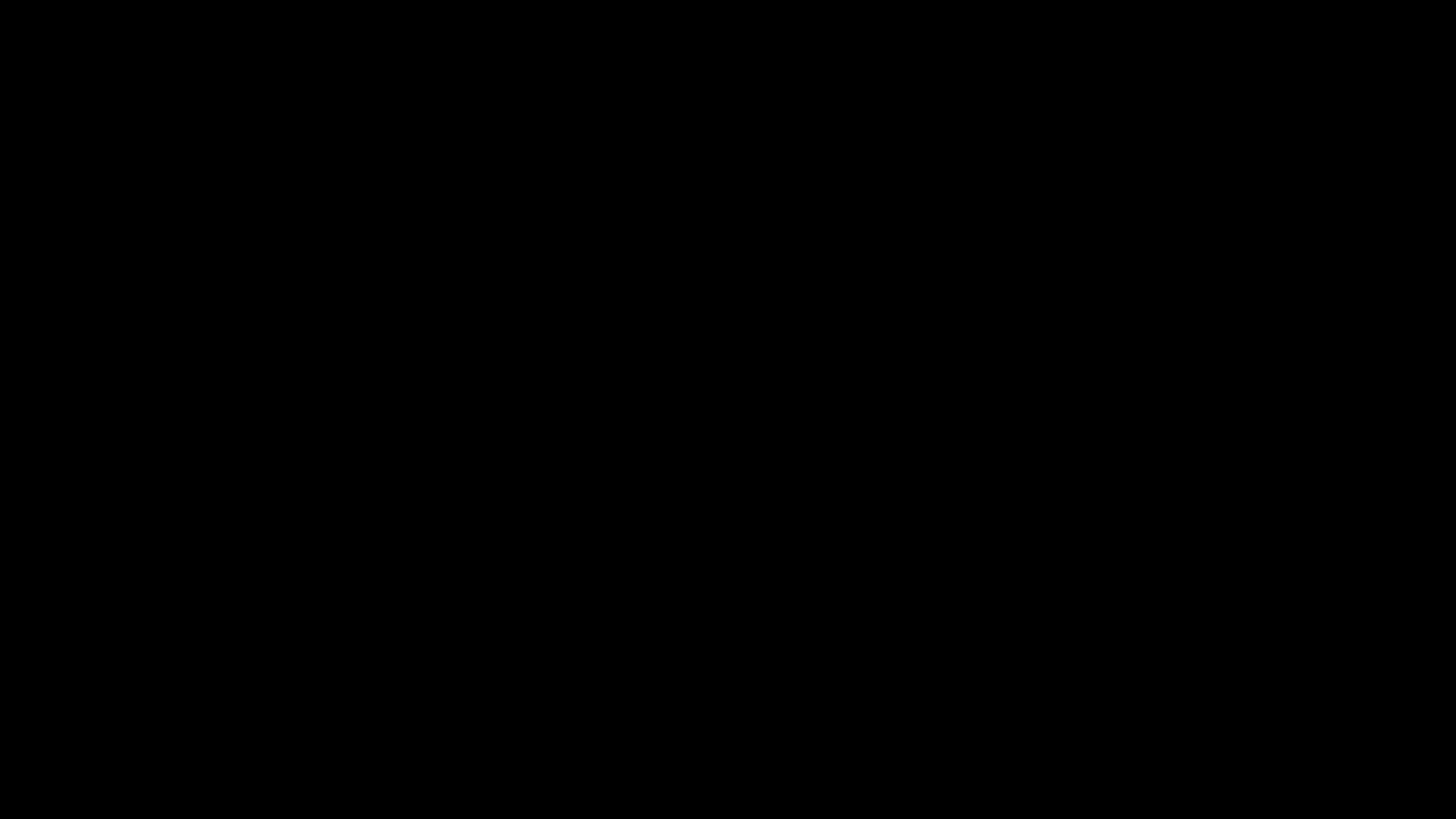 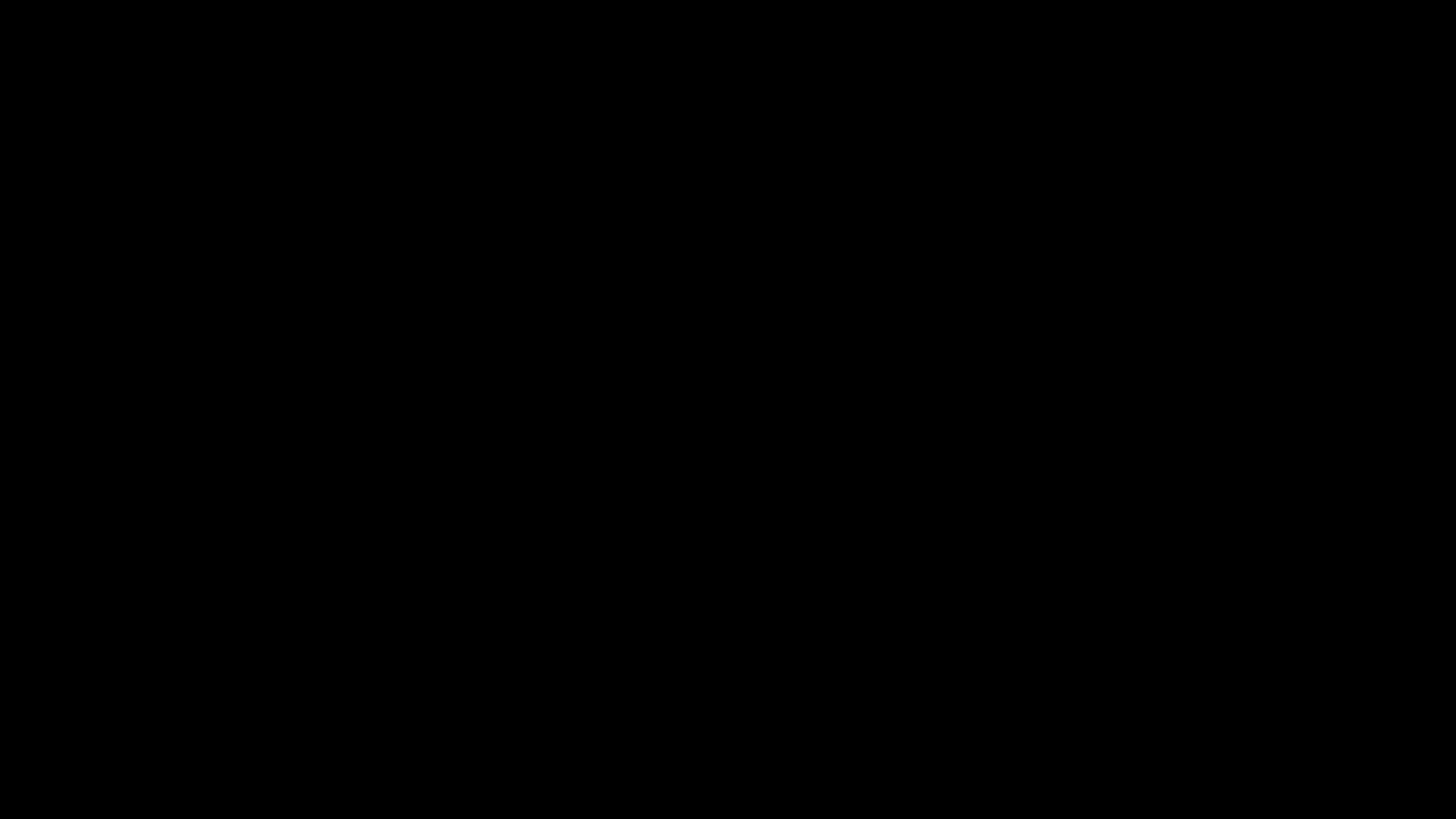 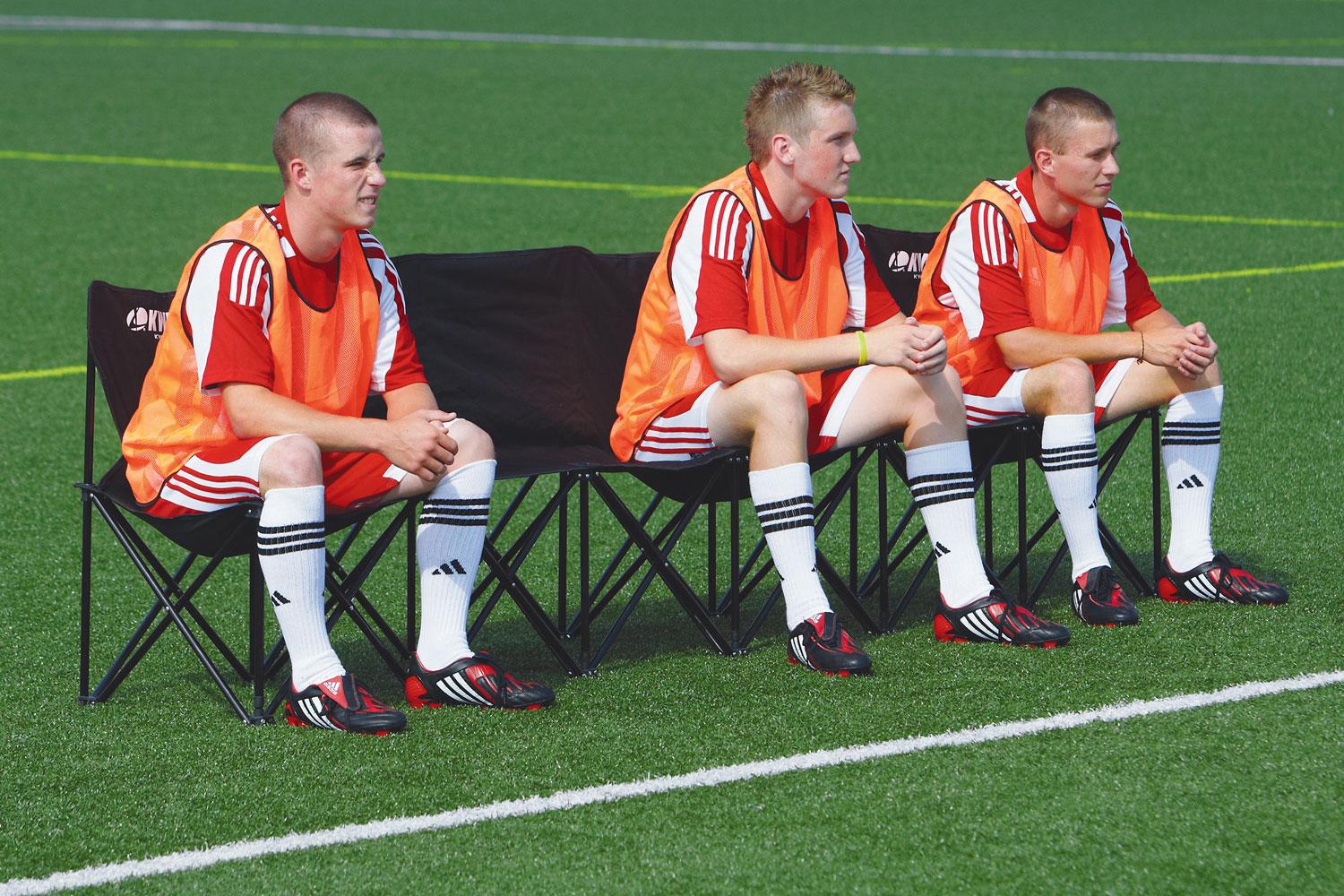 Watch Out!
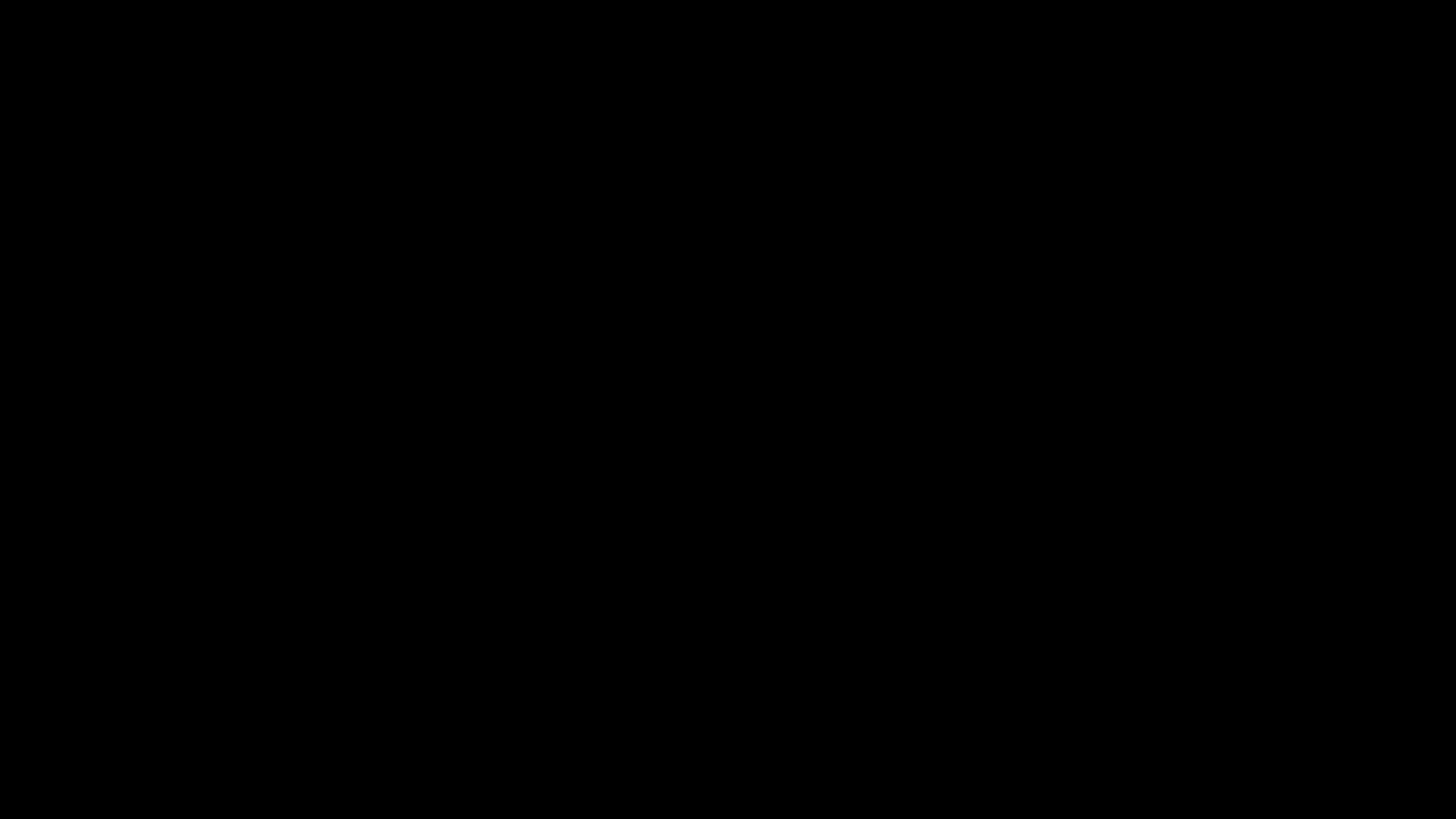 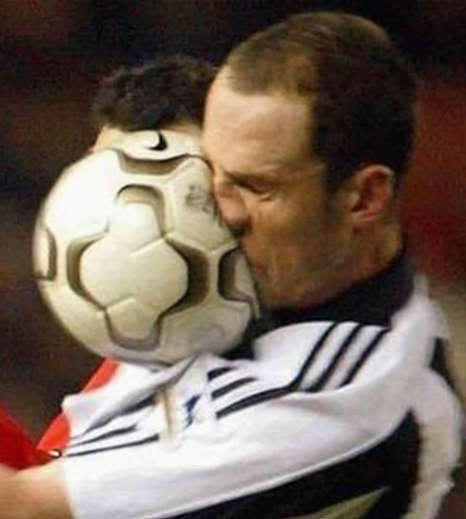 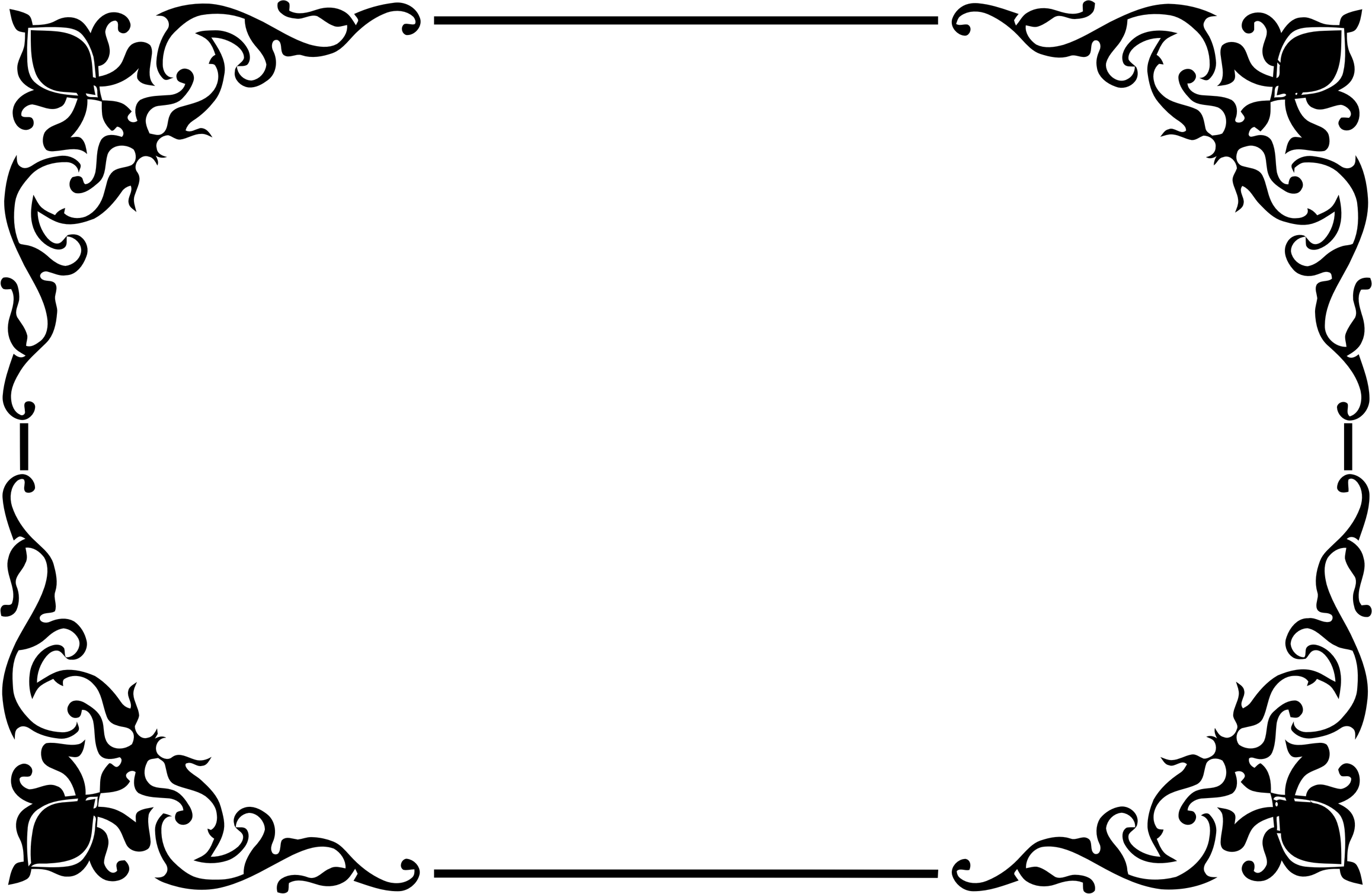 What’s wrong?
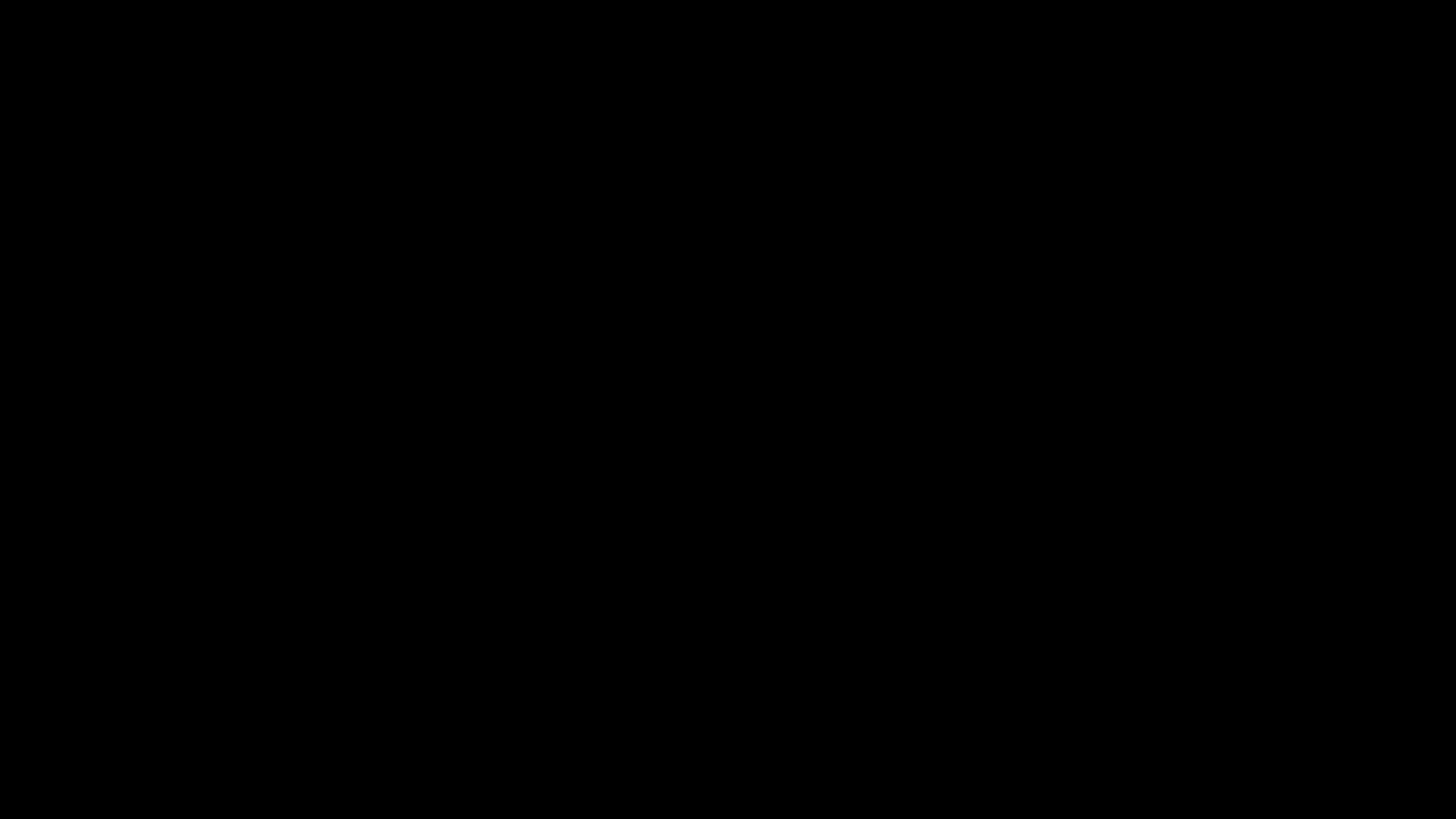 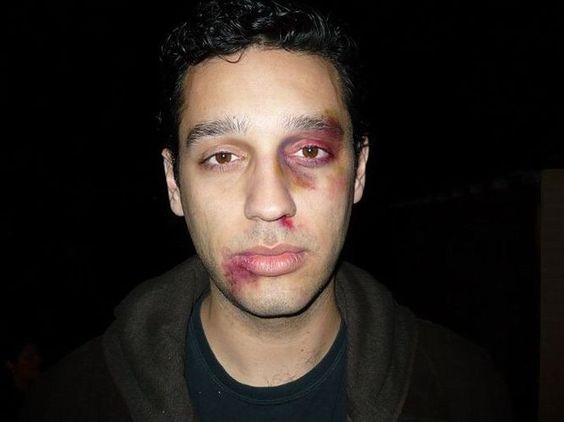 Scott Sterling
https://www.youtube.com/watch?v=8F9jXYOH2c0